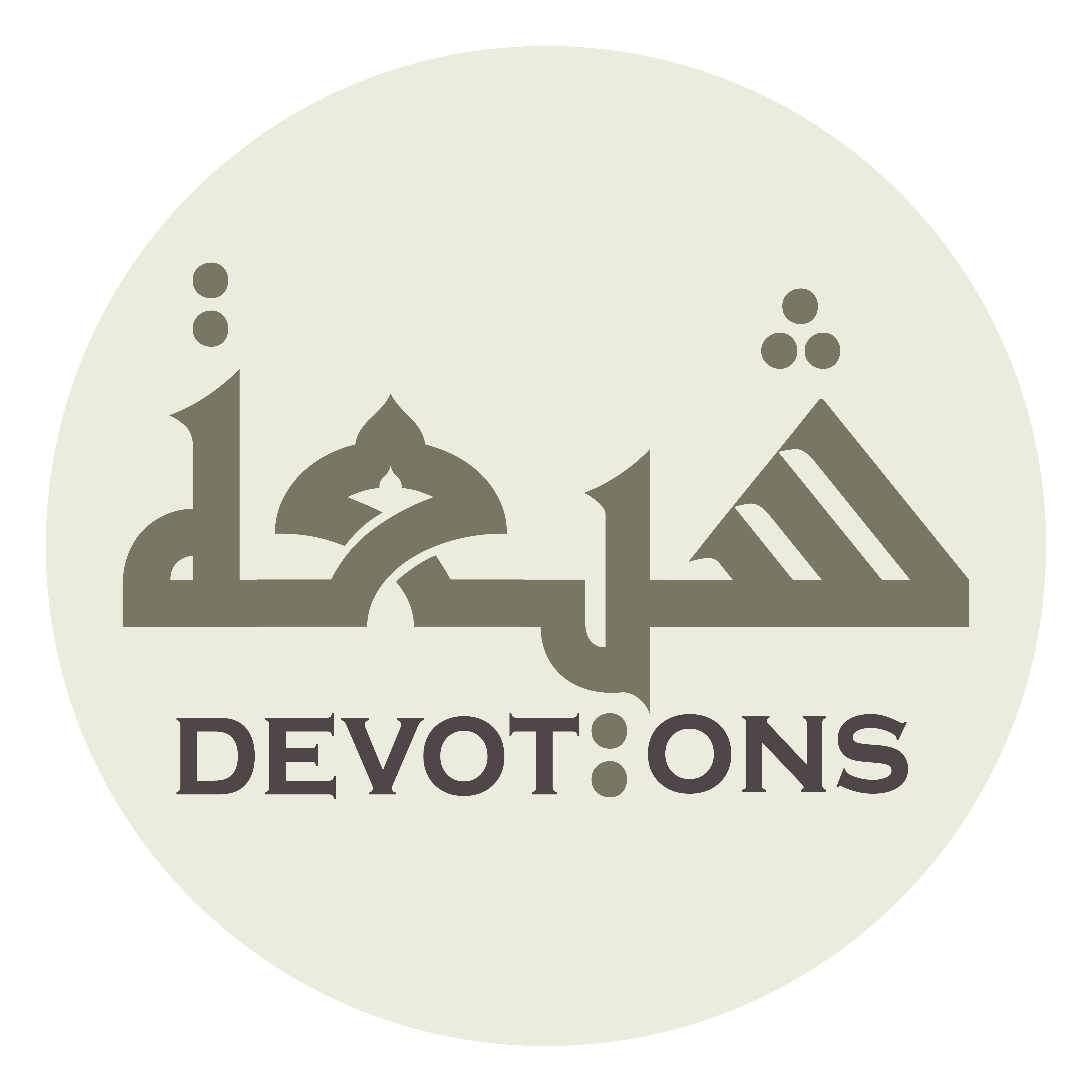 Dua 15 - Sahifat Sajjadiyyah
اَللَّهُمَّ لَكَ الْحَمْدُ عَلَى مَا لَمْ أَزَلْ أَتَصَرَّفُ فِيهِ مِنْ سَلَامَةِ بَدَنِي
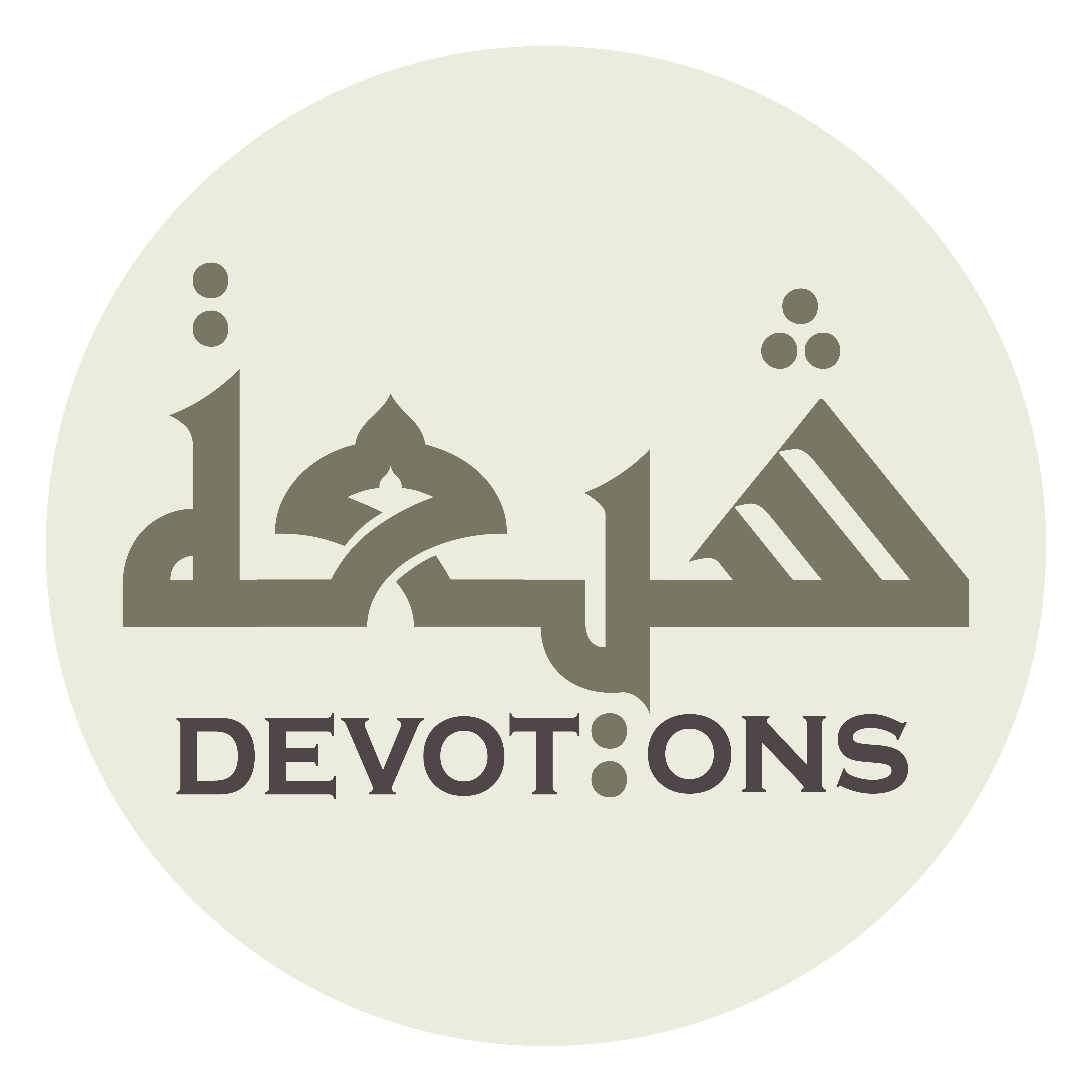 اَللَّهُمَّ صَلِّ عَلَى مُحَمَّدٍ وَ آلِ مُحَمَّدٍ

allāhumma ṣalli `alā muḥammadin wa āli muḥammad

O' Allāh send Your blessings on Muhammad and the family of Muhammad.
Dua 15 - Sahifat Sajjadiyyah
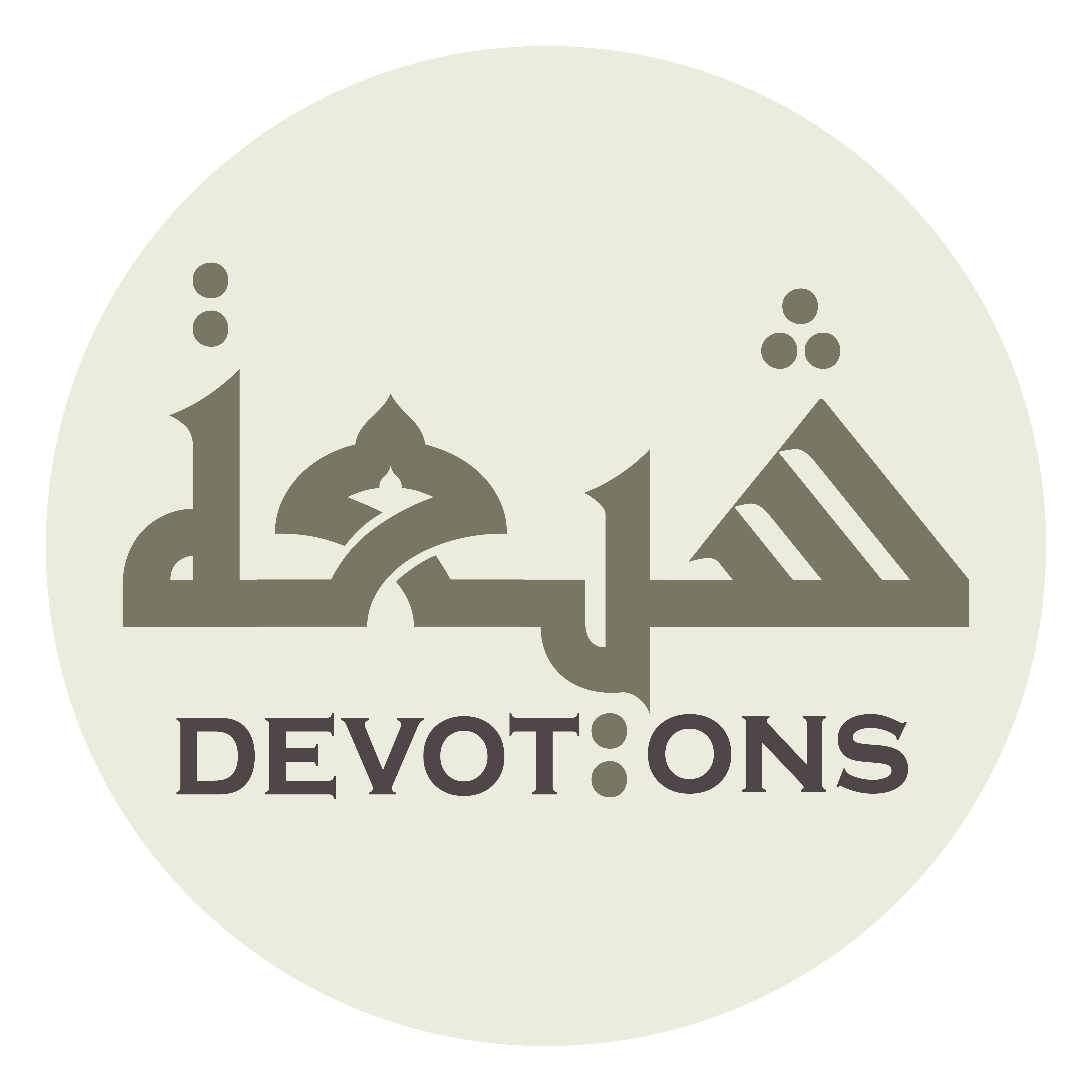 بِسْمِ اللَّـهِ الرَّحْمَـٰنِ الرَّحِيمِ

bismillāhir raḥmānir raḥīm

In the Name of Allāh,the All-beneficent, the All-merciful.
Dua 15 - Sahifat Sajjadiyyah
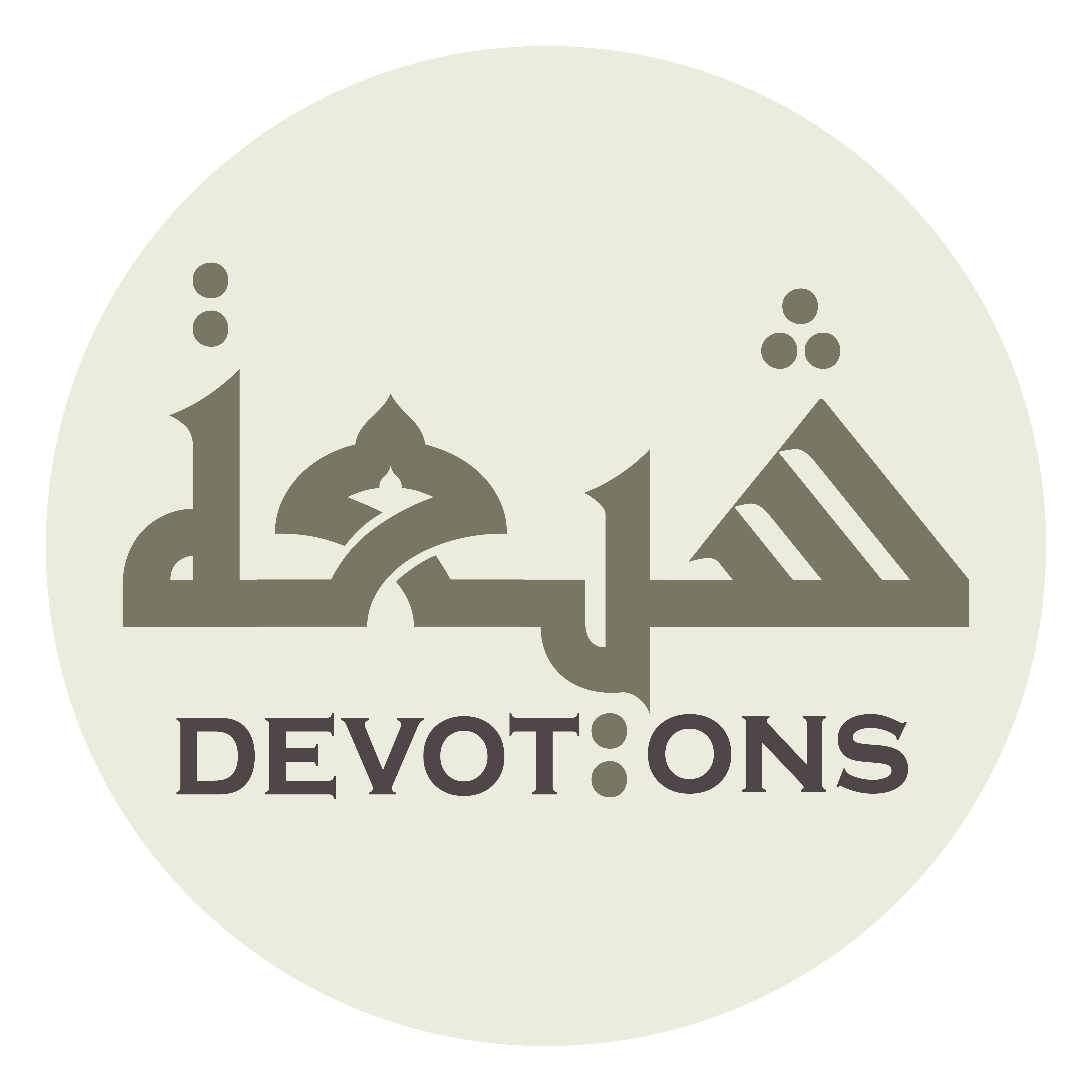 اَللَّهُمَّ لَكَ الْحَمْدُ عَلَى مَا لَمْ أَزَلْ أَتَصَرَّفُ فِيهِ مِنْ سَلَامَةِ بَدَنِي

allāhumma lakal ḥamdu `alā mā lam azal ataṣarrafu fīhi min salāmati badanī

O God, to You belongs praise for the good health of my body which lets me move about,
Dua 15 - Sahifat Sajjadiyyah
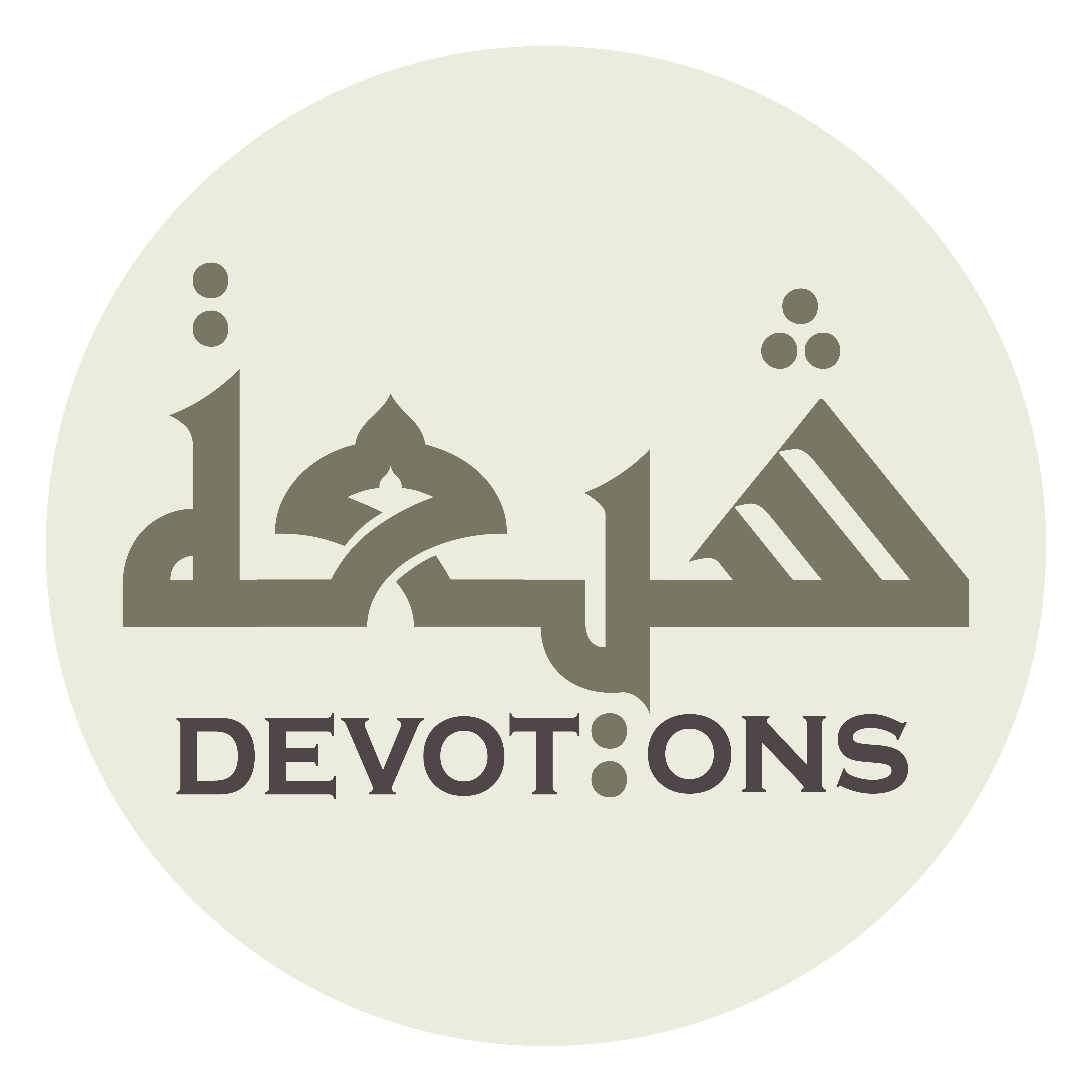 وَلَكَ الْحَمْدُ عَلَى مَا أَحْدَثْتَ بِيْ مِنْ عِلَّةٍ فِيْ جَسَدِي

walakal ḥamdu `alā mā aḥdathta bī min `illatin fī jasadī

and to You belongs praise, for the ailments which You causest to arise in my flesh!
Dua 15 - Sahifat Sajjadiyyah
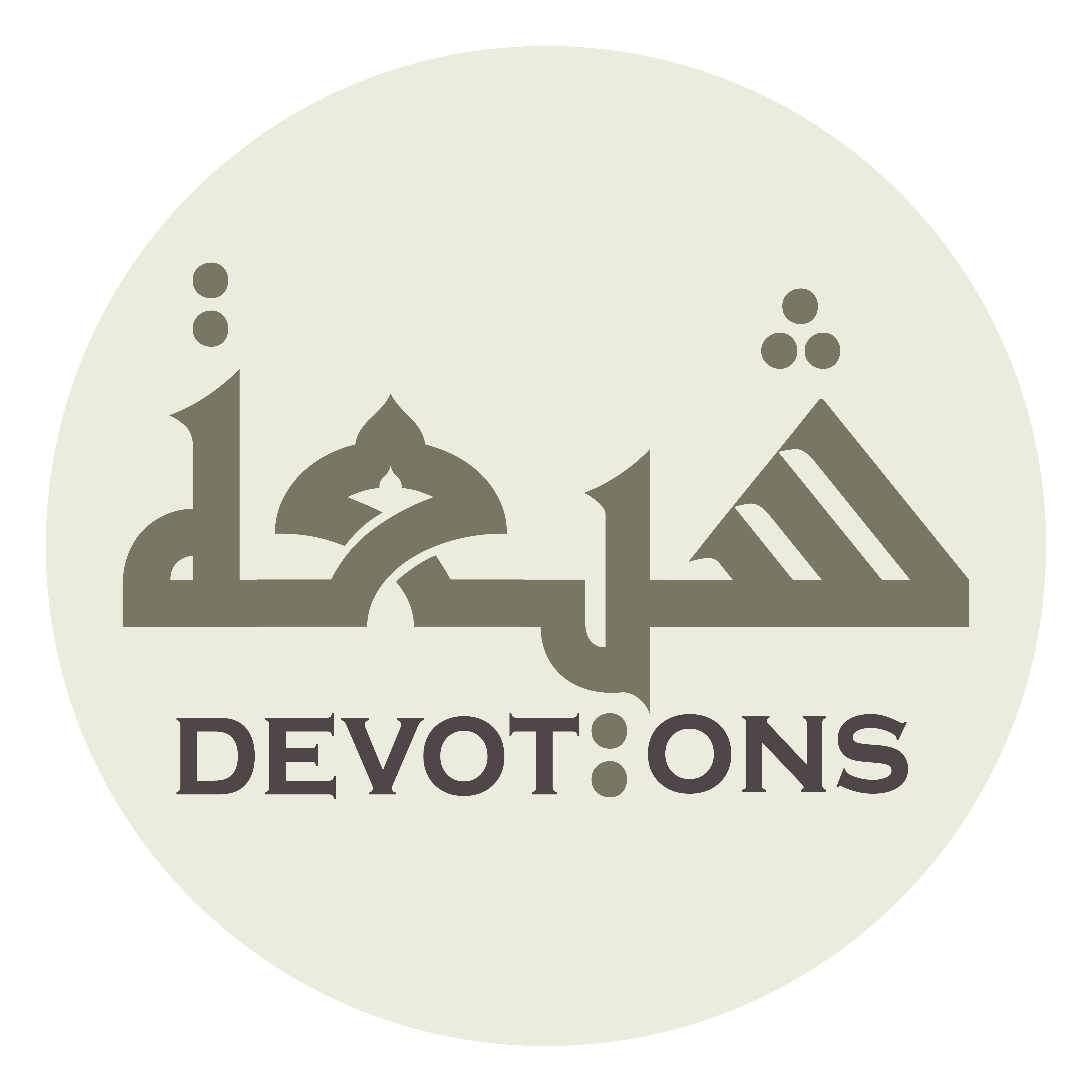 فَمَا أَدْرِي، يَا إِلَهِي، أَيُّ الْحَالَيْنِ أَحَقُّ بِالشُّكْرِ لَكَ

famā adrī, yā ilahī, ayyul ḥālayni aḥaqqu bishhukri lak

For I know not, my God, which of the two states deserves more my thanking You
Dua 15 - Sahifat Sajjadiyyah
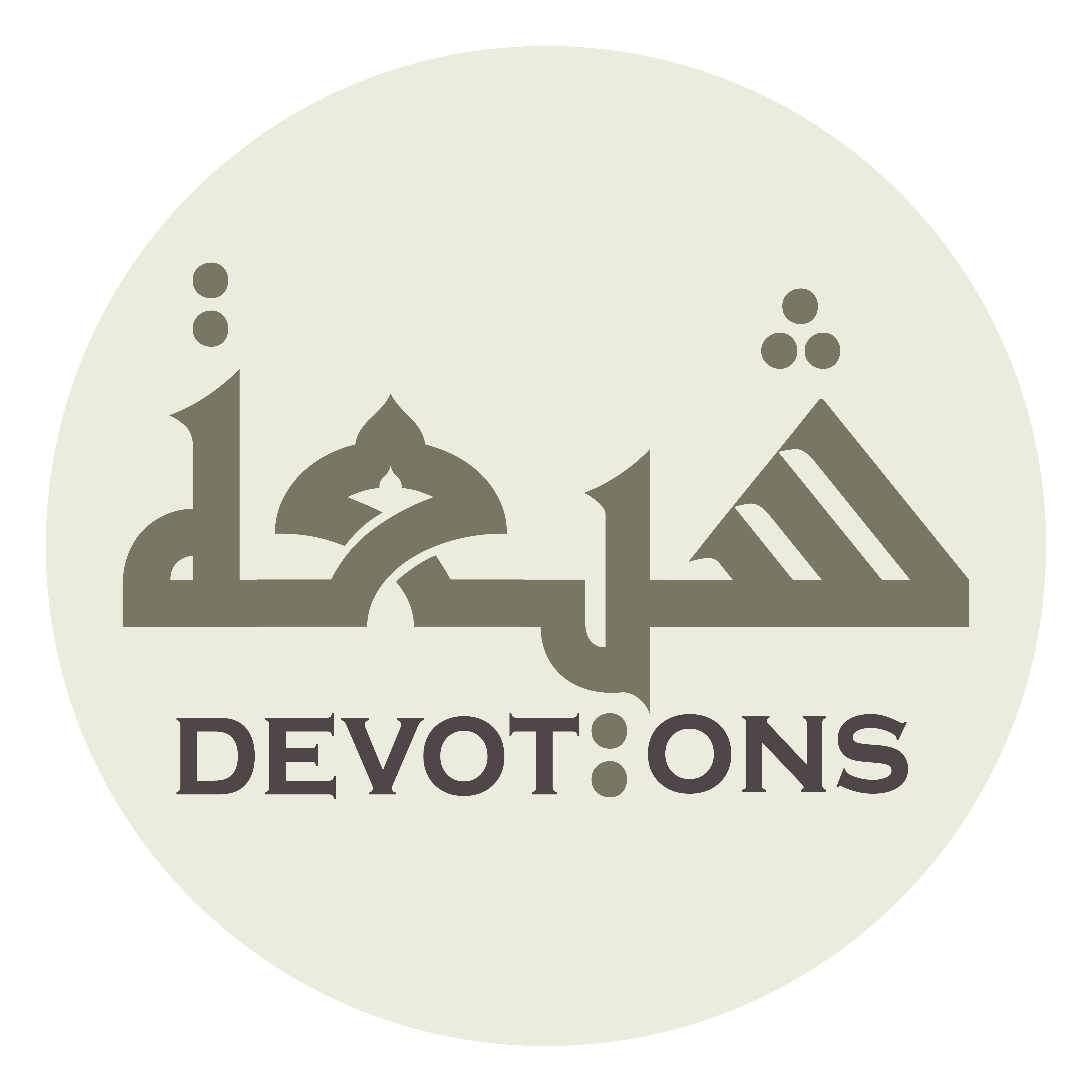 وَأَيُّ الْوَقْتَيْنِ أَوْلَى بِالْحَمْدِ لَكَ

wa-ayyul waqtayni awlā bil ḥamdi lak

and which of the two times is more worthy for my praise of You:
Dua 15 - Sahifat Sajjadiyyah
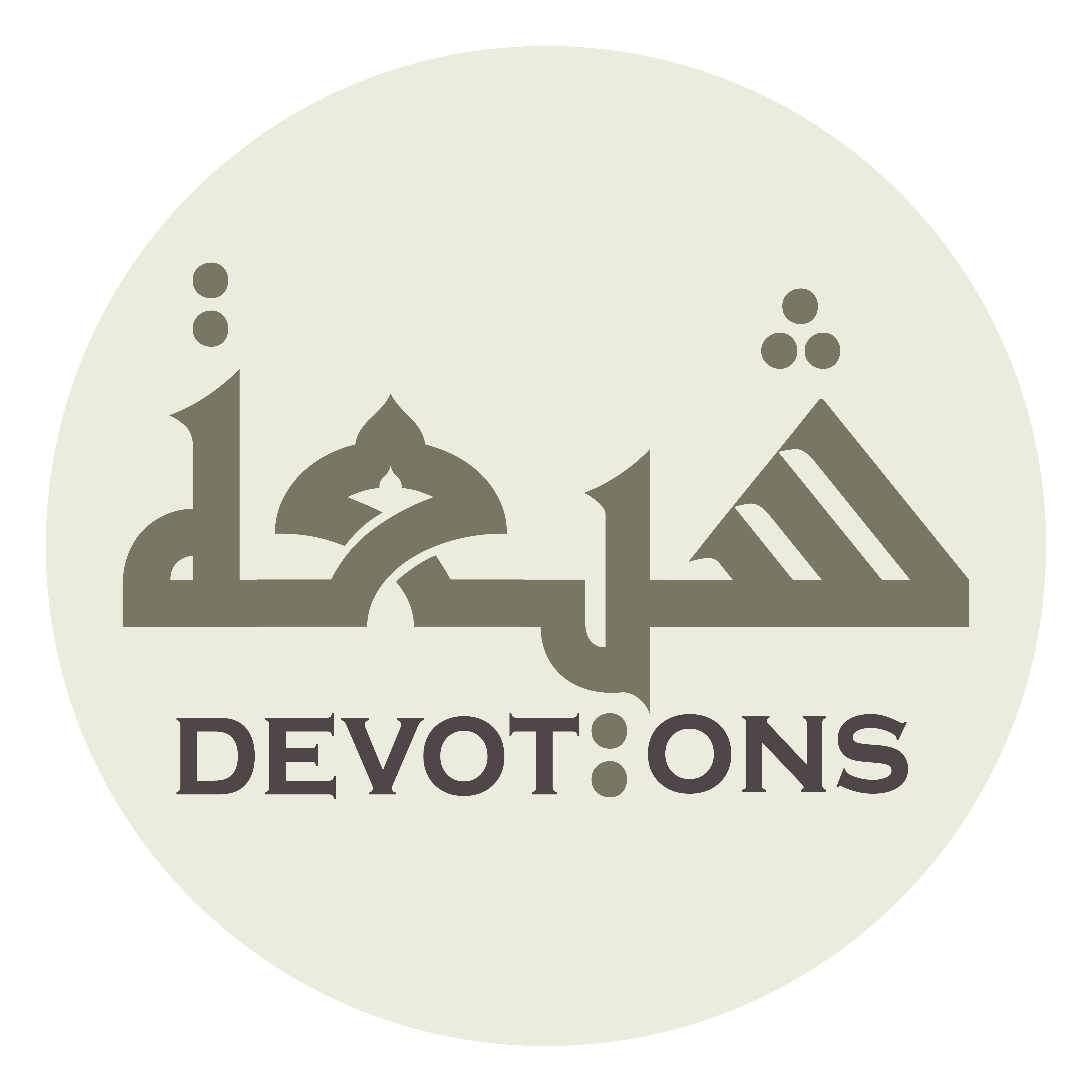 أَ وَقْتُ الصِّحَّةِ الَّتِيْ هَنَّأْتَنِيْ فِيهَا طَيِّبَاتِ رِزْقِكَ

a waqtuṣ ṣiḥḥatil latī hanna-tanī fīhā ṭayyibāti rizqik

the time of health, within which You makest me delight in the agreeable things of Your provision,
Dua 15 - Sahifat Sajjadiyyah
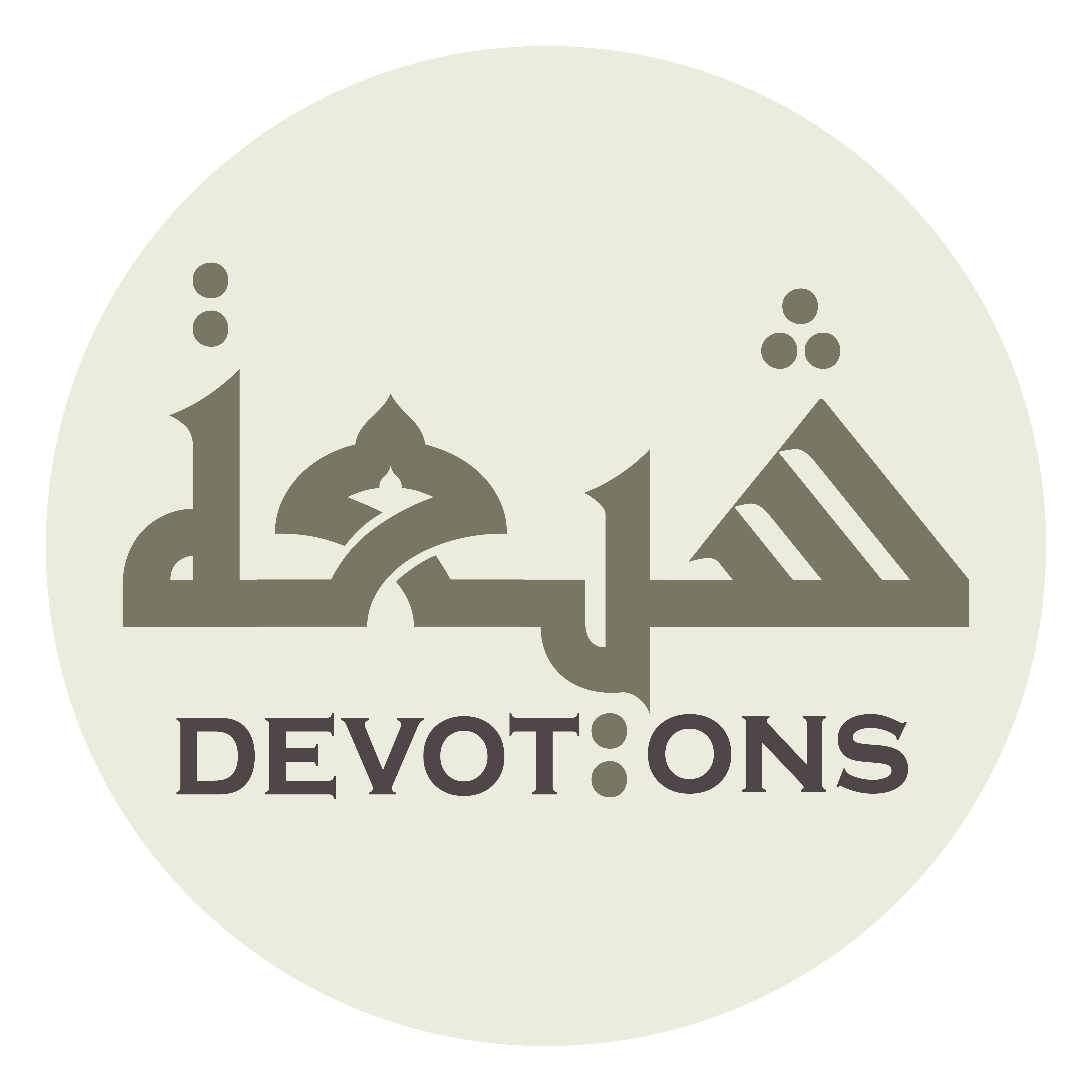 وَنَشَّطْتَنِيْ بِهَا لِابْتِغَاءِ مَرْضَاتِكَ وَفَضْلِكَ

wanashhaṭtanī bihā libtighā-i mar-ḍātika wafaḍlik

through which You givest me the joy to seek the means to Your good pleasure and bounty,
Dua 15 - Sahifat Sajjadiyyah
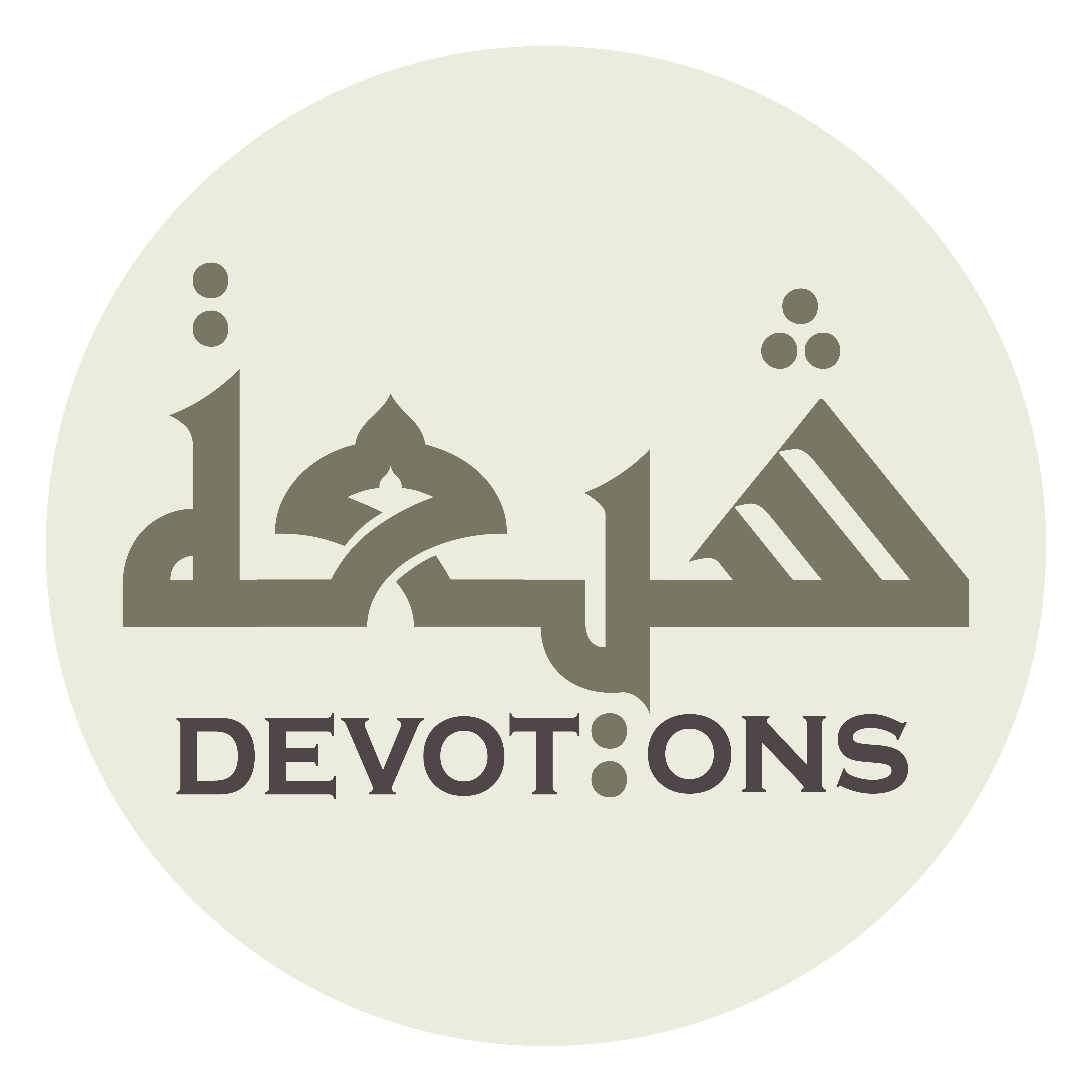 وَقَوَّيْتَنِيْ مَعَهَا عَلَى مَا وَفَّقْتَنِيْ لَهُ مِنْ طَاعَتِكَ

waqawwaytanī ma`ahā `alā mā waffaqtanī lahu min ṭā`atik

and by which You strengthenest me for the acts of obedience which You hast given me success to accomplish;
Dua 15 - Sahifat Sajjadiyyah
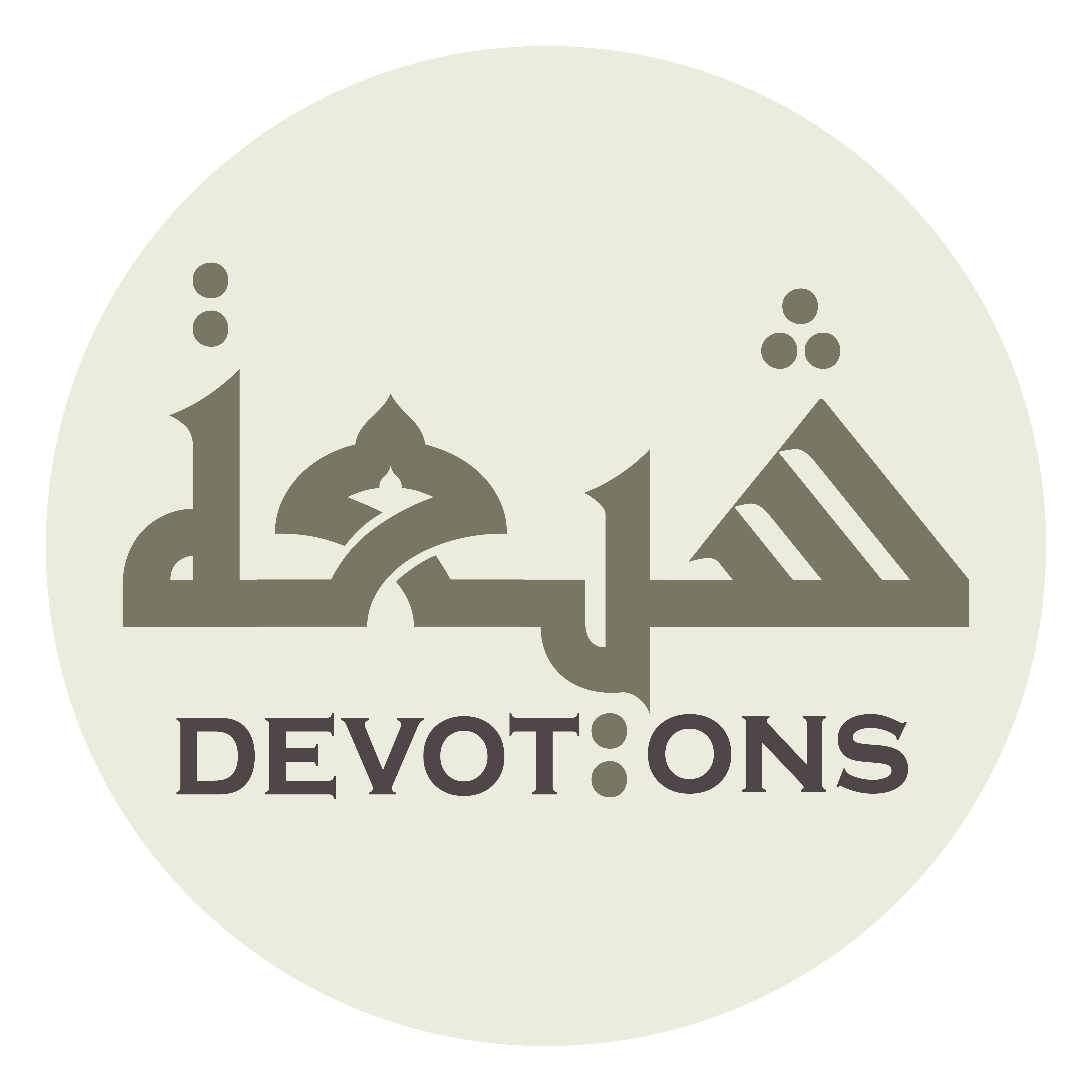 أَمْ وَقْتُ الْعِلَّةِ الَّتِيْ مَحَّصْتَنِيْ بِهَا

am waqtul `illatil latī maḥḥaṣtanī bihā

or the time of illness through which You puttest me to the test
Dua 15 - Sahifat Sajjadiyyah
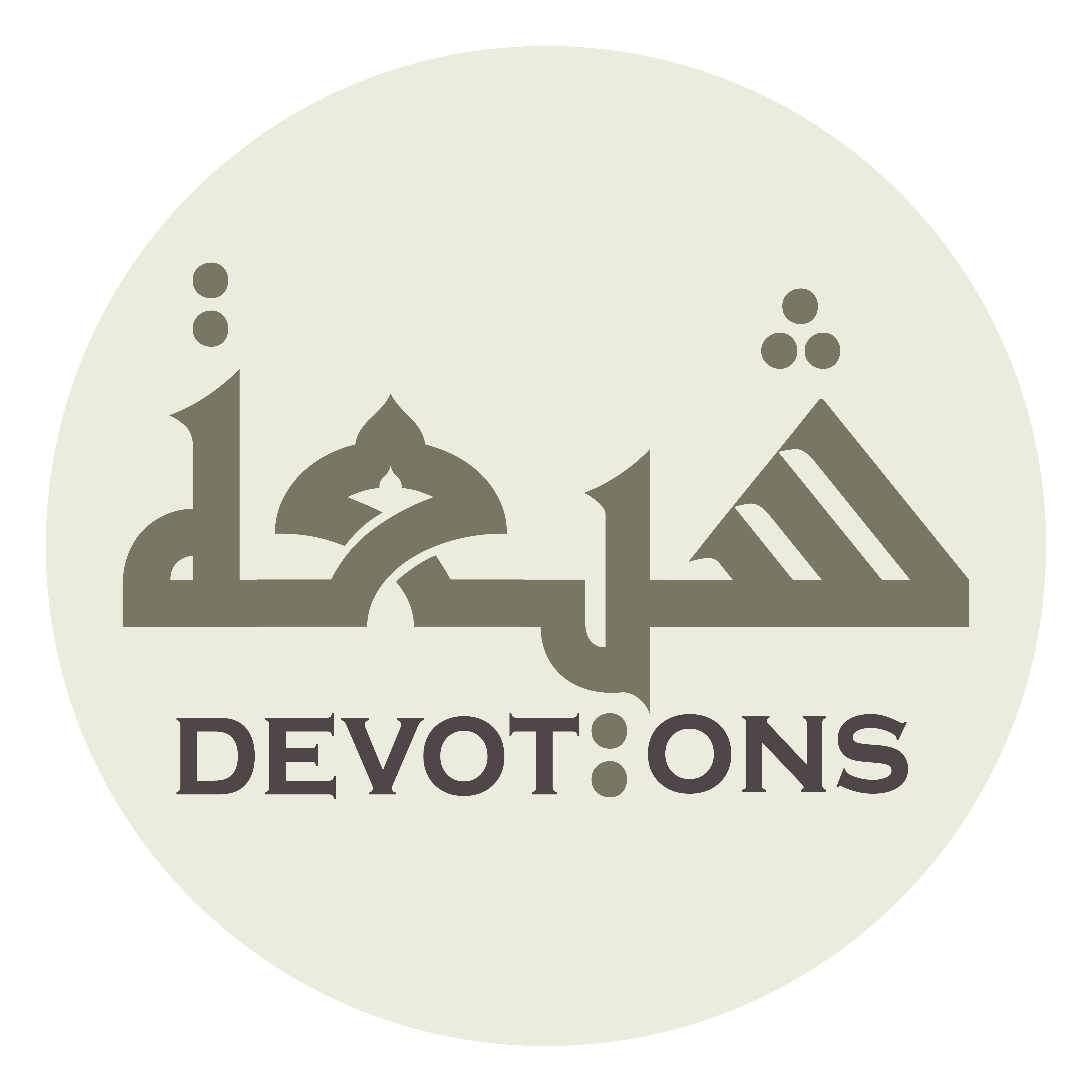 وَالنِّعَمِ الَّتِيْ أَتْحَفْتَنِيْ بِهَا

wan ni`amil latī at-ḥaftanī bihā

and bestowest upon me favours:
Dua 15 - Sahifat Sajjadiyyah
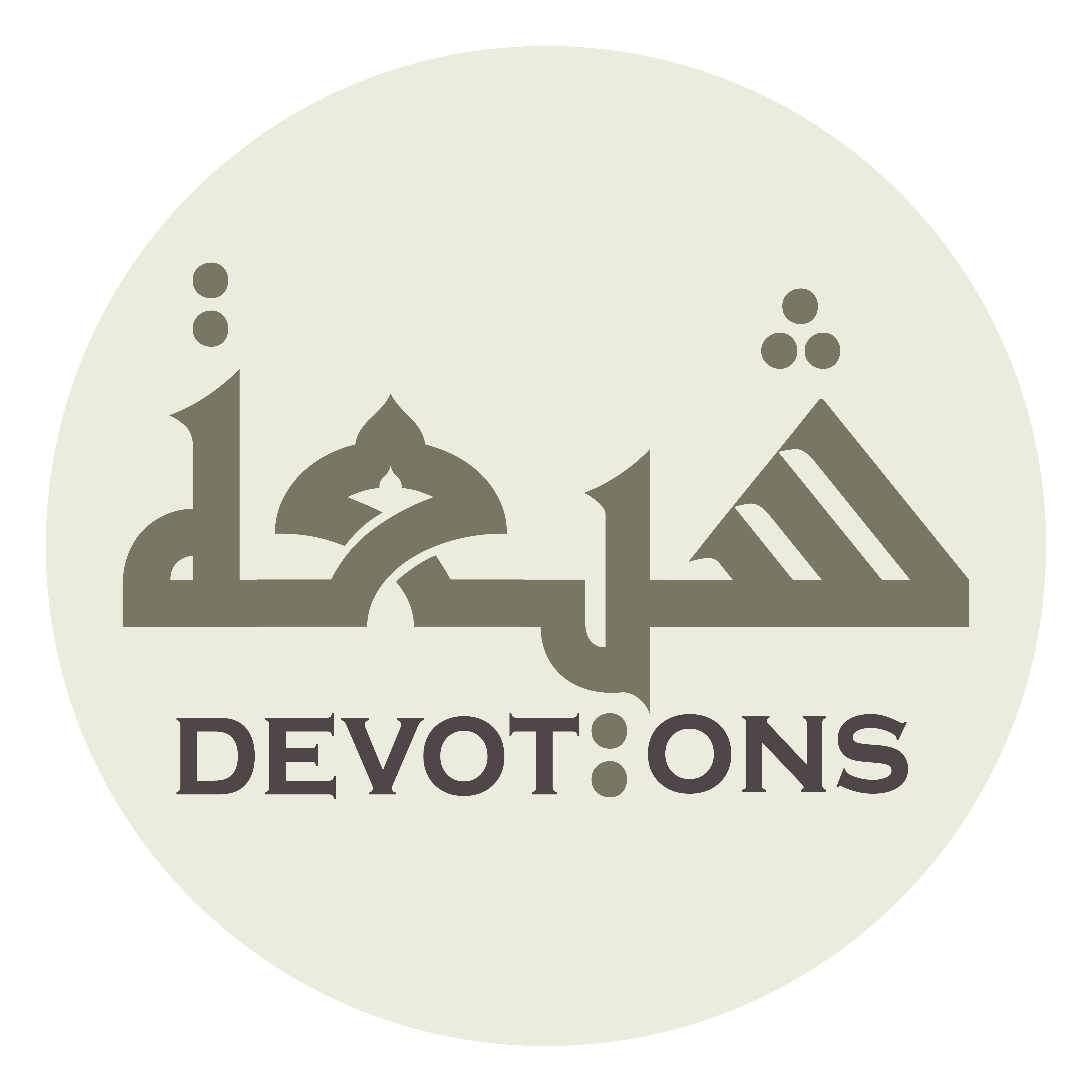 تَخْفِيفًا لِمَا ثَقُلَ بِهِ عَلَى ظَهْرِيْ مِنَ الْخَطِيئَاتِ

takhfīfan limā thaqula bihi `alā ẓahrī minal khaṭī-āt

lightening of the offenses that weigh down my back,
Dua 15 - Sahifat Sajjadiyyah
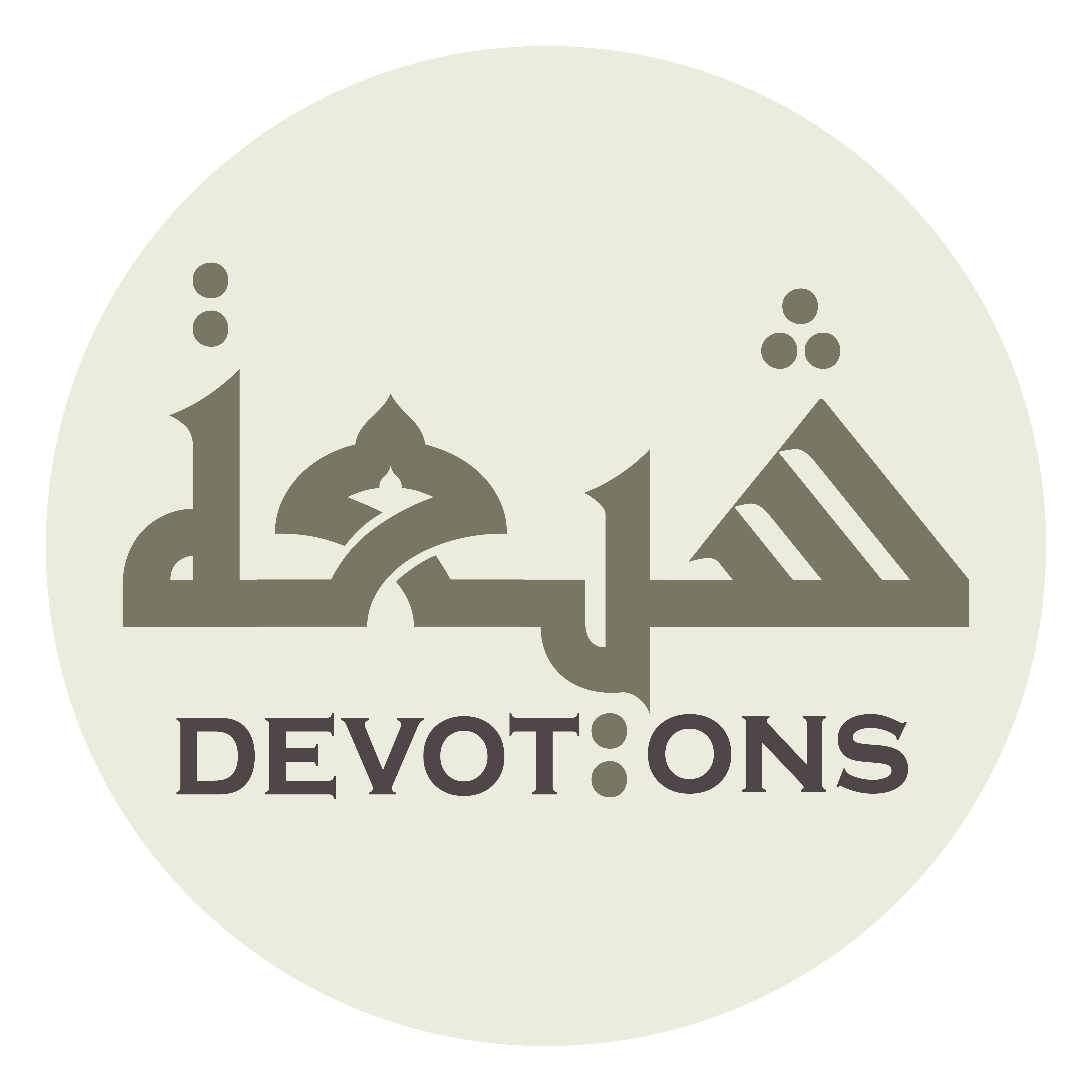 وَتَطْهِيرًا لِمَا انْغَمَسْتُ فِيهِ مِنَ السَّيِّئَاتِ

wataṭ-hīran limanghamastu fīhi minas sayyi-āt

purification of the evil deeds into which I have plunged,
Dua 15 - Sahifat Sajjadiyyah
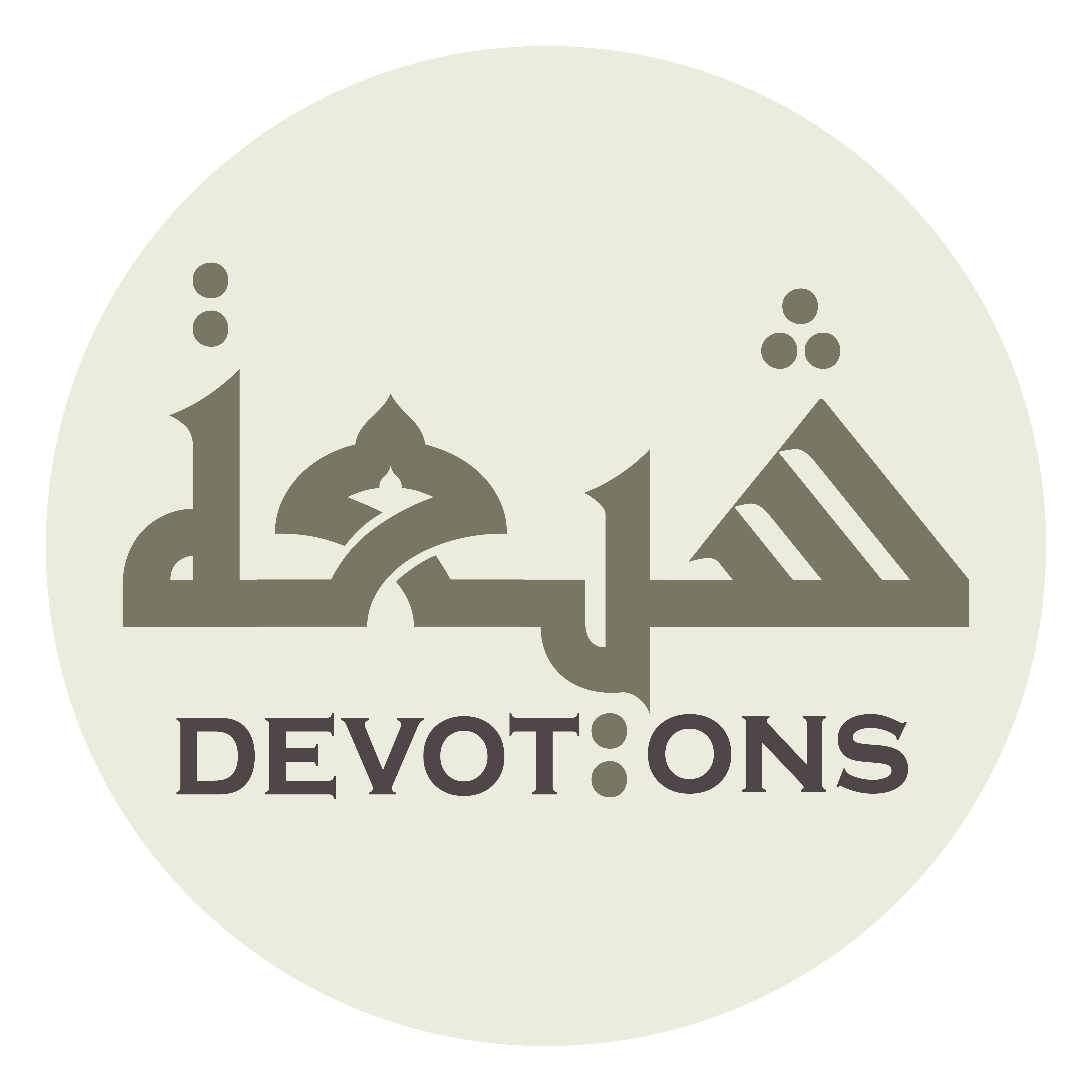 وَتَنْبِيهًا لِتَنَاوُلِ التَّوْبَةِ، وَتَذْكِيرًا لِمَحْوِ الْحَوْبَةِ بِقَدِيمِ النِّعْمَةِ

watanbīhan litanāwulit tawbah, watadhkīran limaḥwil ḥawbati biqadīmin ni`mah

incitement to reach for repentance, reminder of the erasure of misdeeds through ancient favour;
Dua 15 - Sahifat Sajjadiyyah
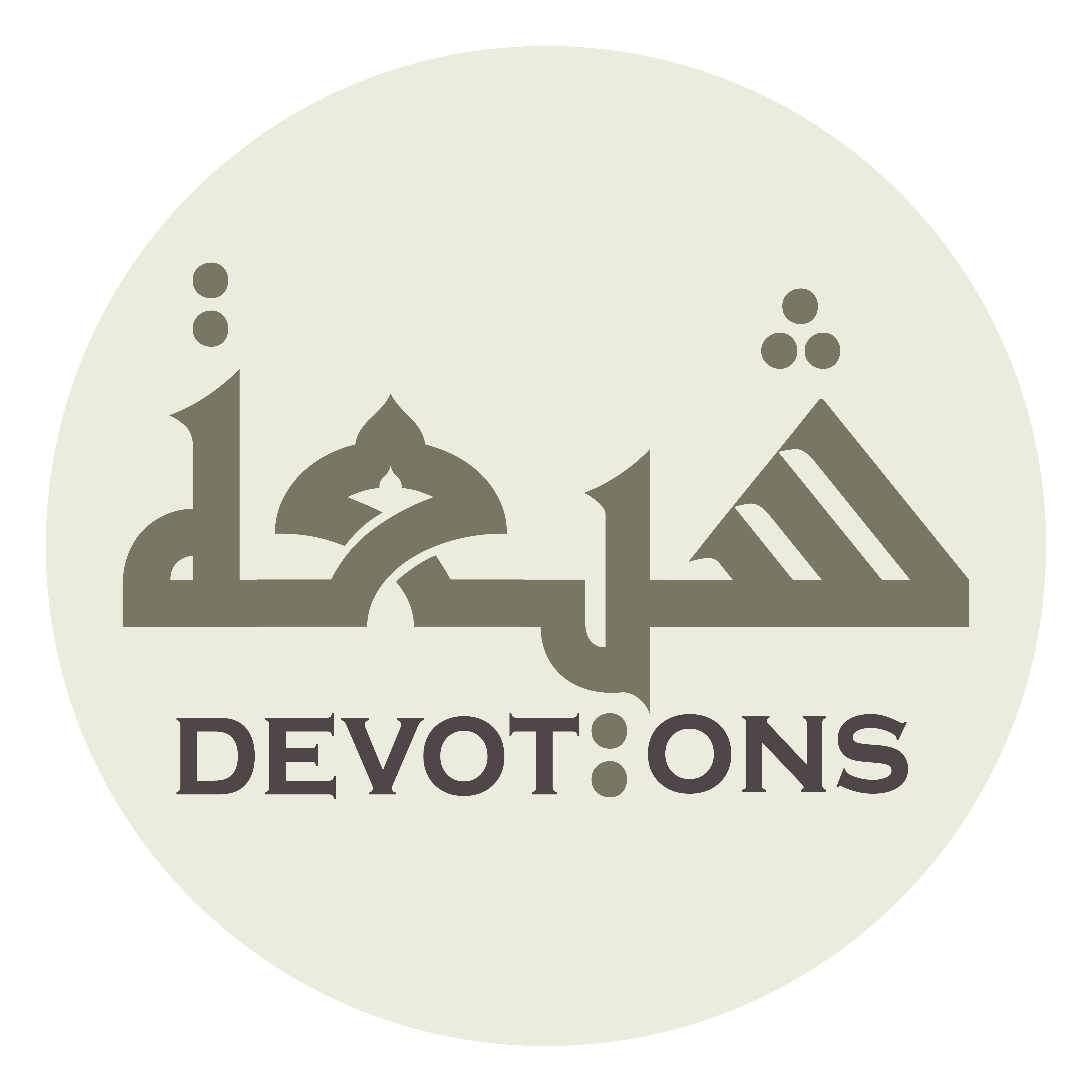 وَْفِيْ خِلَالِ ذٰلِكَ مَا كَتَبَ لِيَ الْكَاتِبَانِ

wafī khilāli dhālika mā kataba liyal kātibān

and, through all that, what the two writers write for me:
Dua 15 - Sahifat Sajjadiyyah
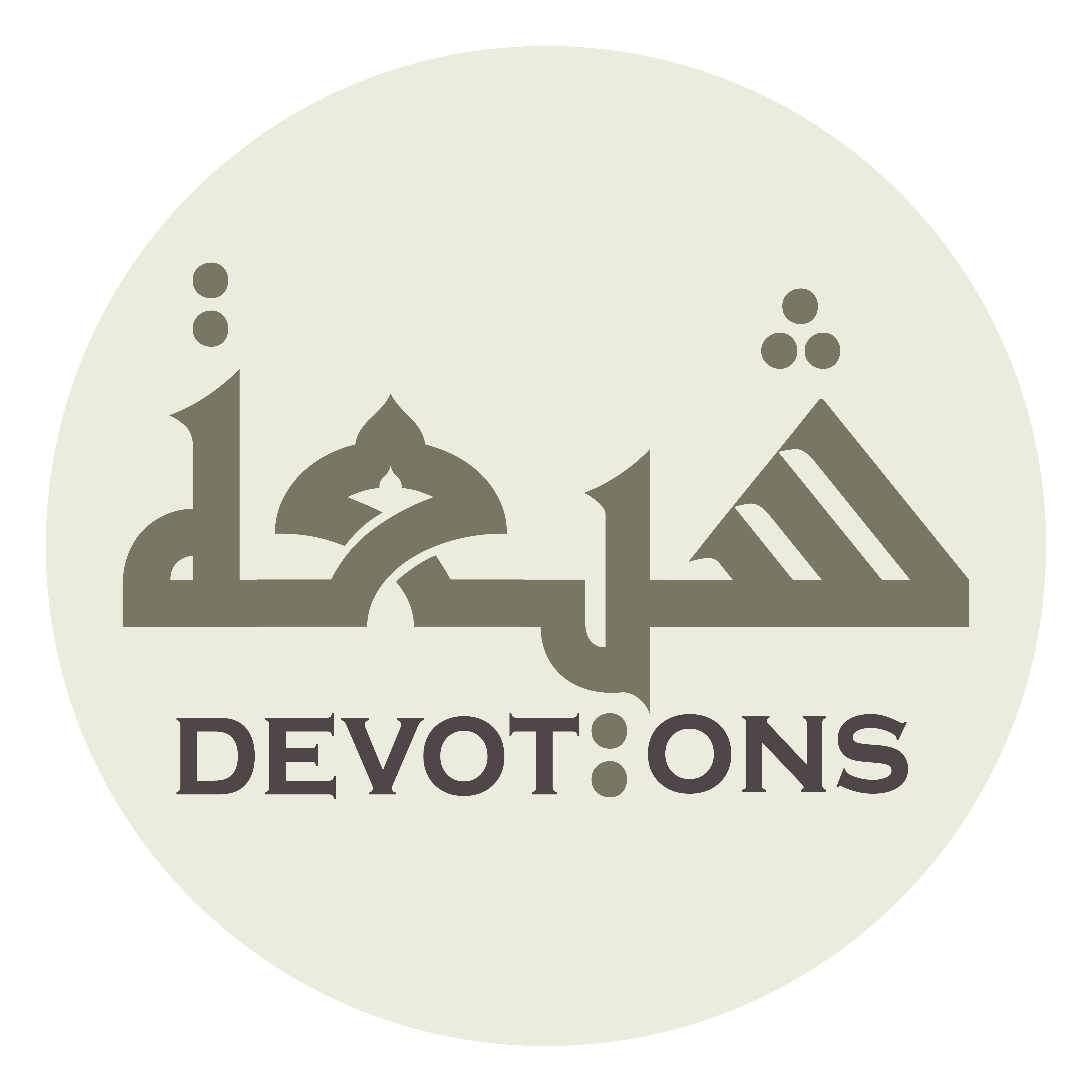 مِنْ زَكِيِّ الْأَعْمَالِ، مَا لَا قَلْبٌ فَكَّرَ فِيهِ

min zakiyyil a`māl, mā lā qalbun fakkara fīh

blameless acts, which no heart had thought,
Dua 15 - Sahifat Sajjadiyyah
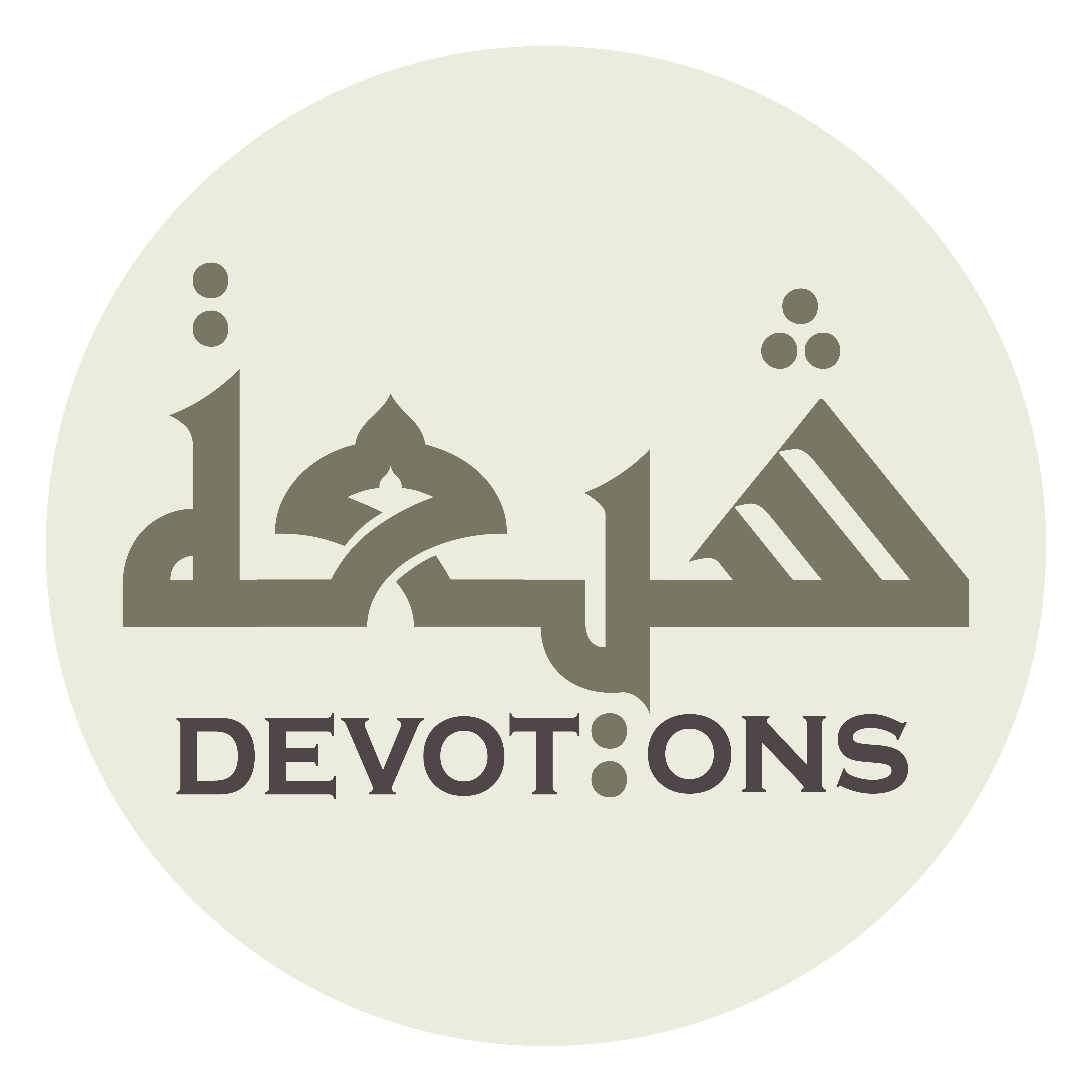 وَلَا لِسَانٌ نَطَقَ بِهِ وَلَا جَارِحَةٌ تَكَلَّفَتْهُ، بَلْ إِفْضَالًا مِنْكَ عَلَيَّ

walā lisānun naṭaqa bihi walā jāriḥatun takallafat-h, bal ifḍālan minka `alayy

no tongue had uttered, and no limb had undertaken, rather, as Your bestowal of bounty upon me
Dua 15 - Sahifat Sajjadiyyah
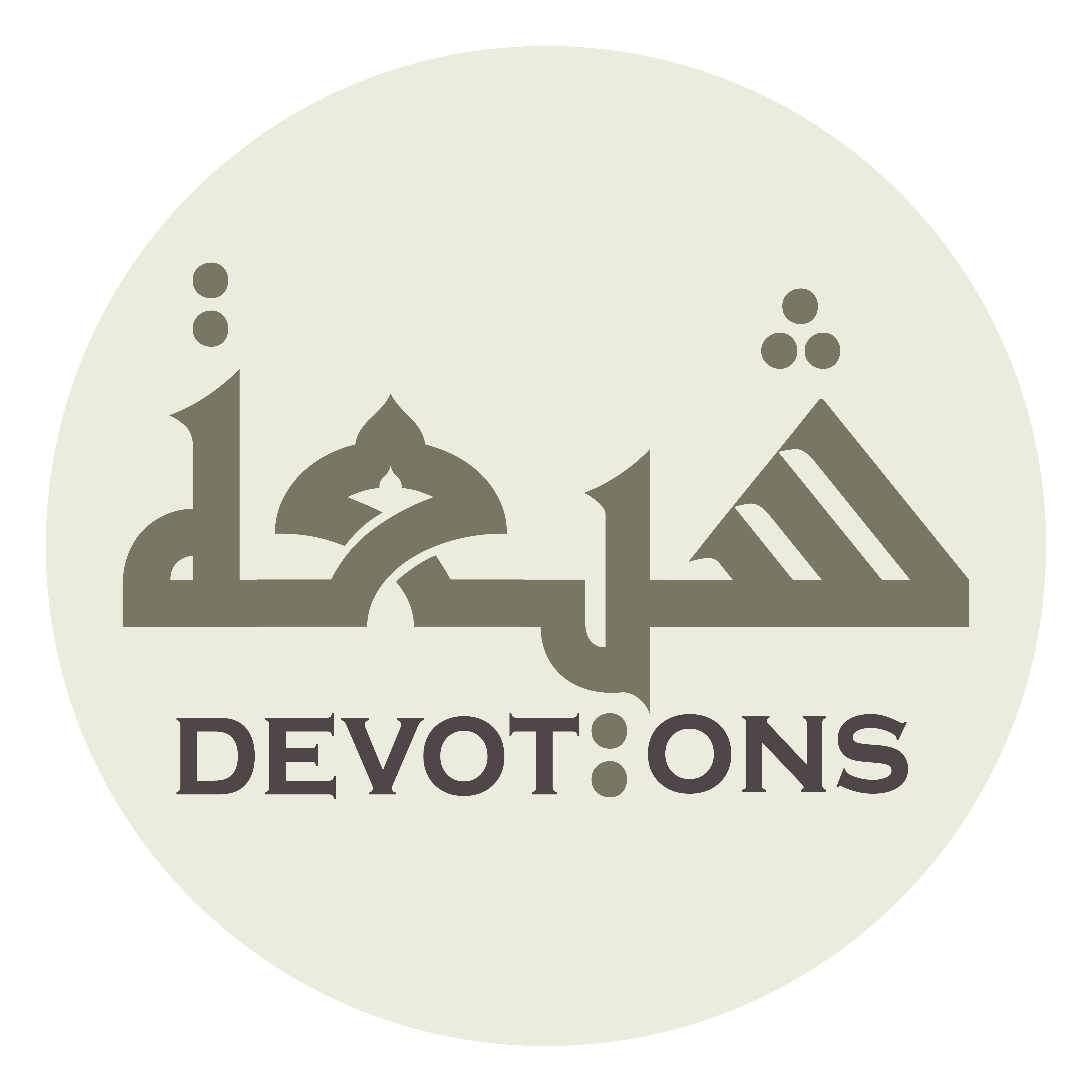 وَإِحْسَانًا مِنْ صَنِيعِكَ إِلَيَّ

wa-iḥsānan min ṣanī`ika ilayy

and the beneficence of Your benefaction toward me.
Dua 15 - Sahifat Sajjadiyyah
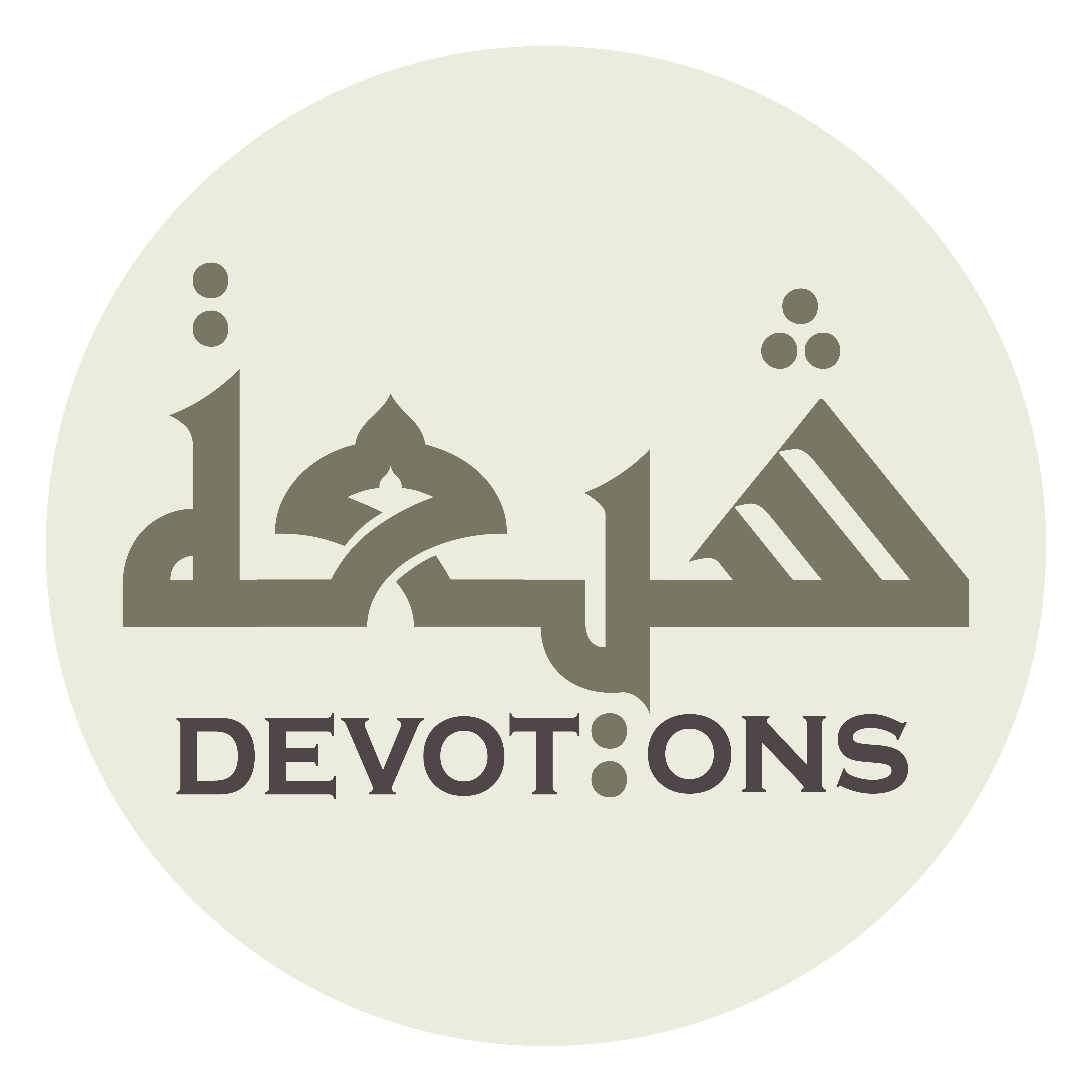 اَللَّهُمَّ فَصَلِّ عَلَى مُحَمَّدٍ وَ آلِهِ

allāhumma faṣalli `alā muḥammadin wa ālih

O God, bless Muhammad and his Household,
Dua 15 - Sahifat Sajjadiyyah
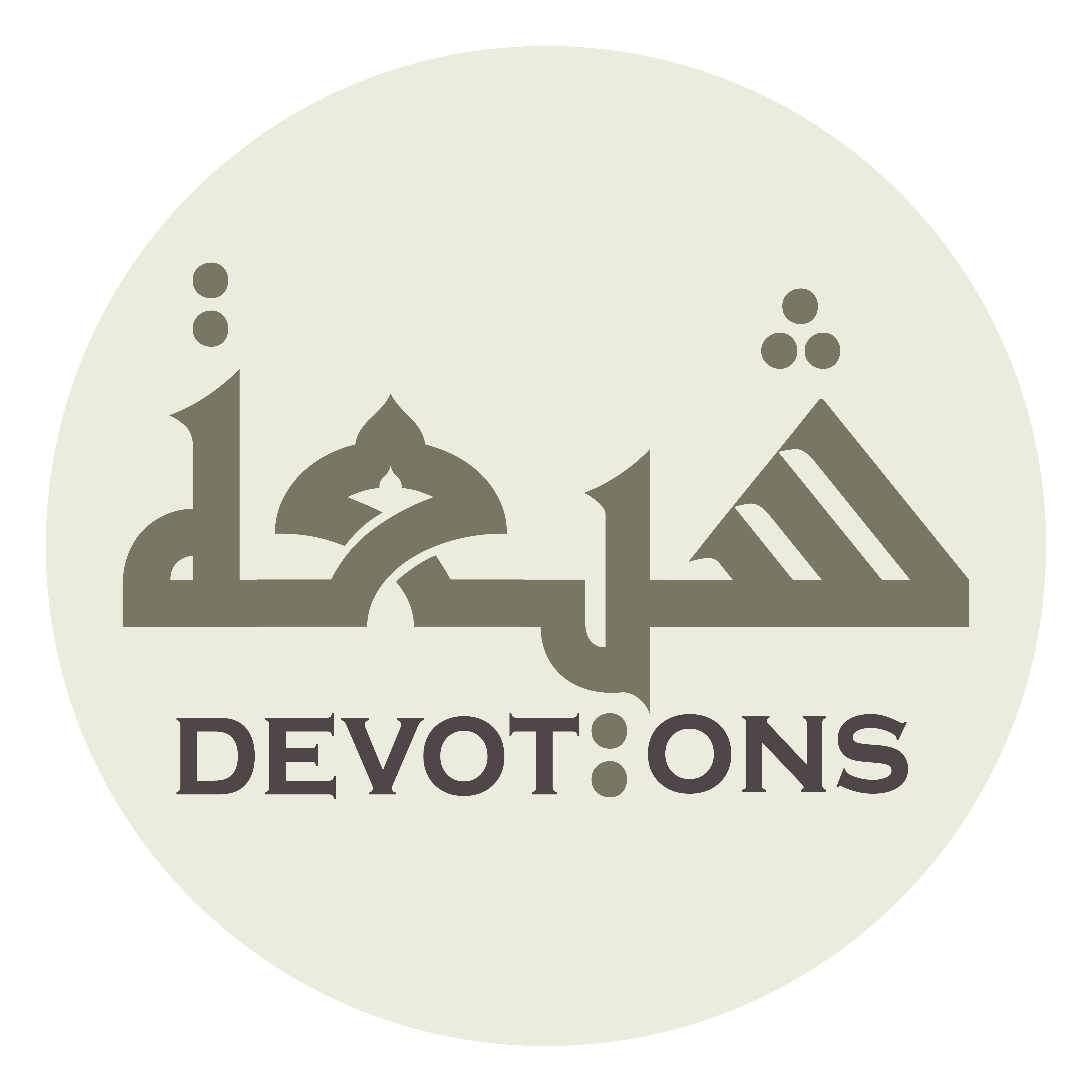 وَحَبِّبْ إِلَيَّ مَا رَضِيتَ لِي

waḥabbib ilayya mā raḍīta lī

make me love what You hast approved for me,
Dua 15 - Sahifat Sajjadiyyah
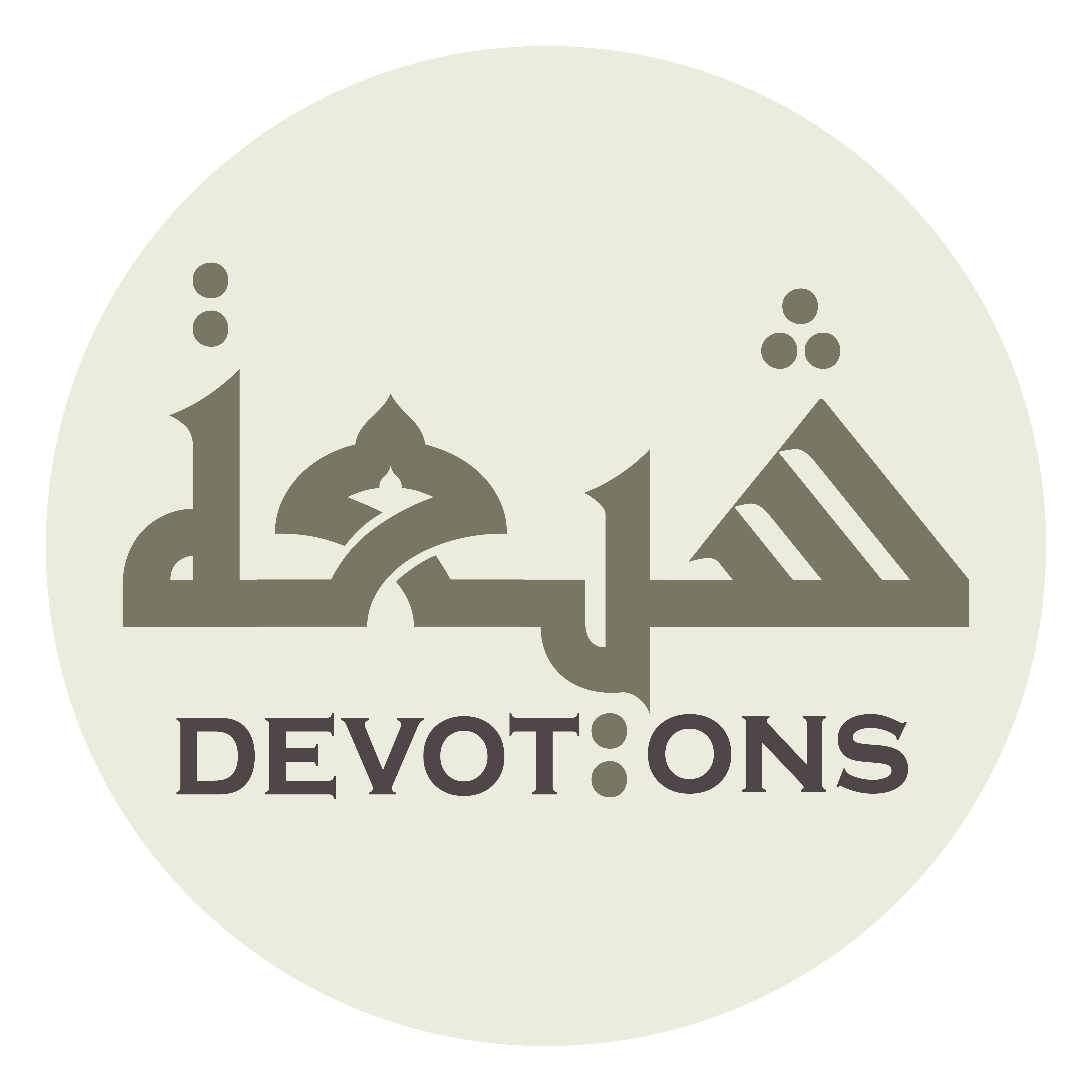 وَيَسِّرْ لِيْ مَا أَحْلَلْتَ بِي

wayassir lī mā aḥlalta bī

make easy for me what You hast sent down upon me,
Dua 15 - Sahifat Sajjadiyyah
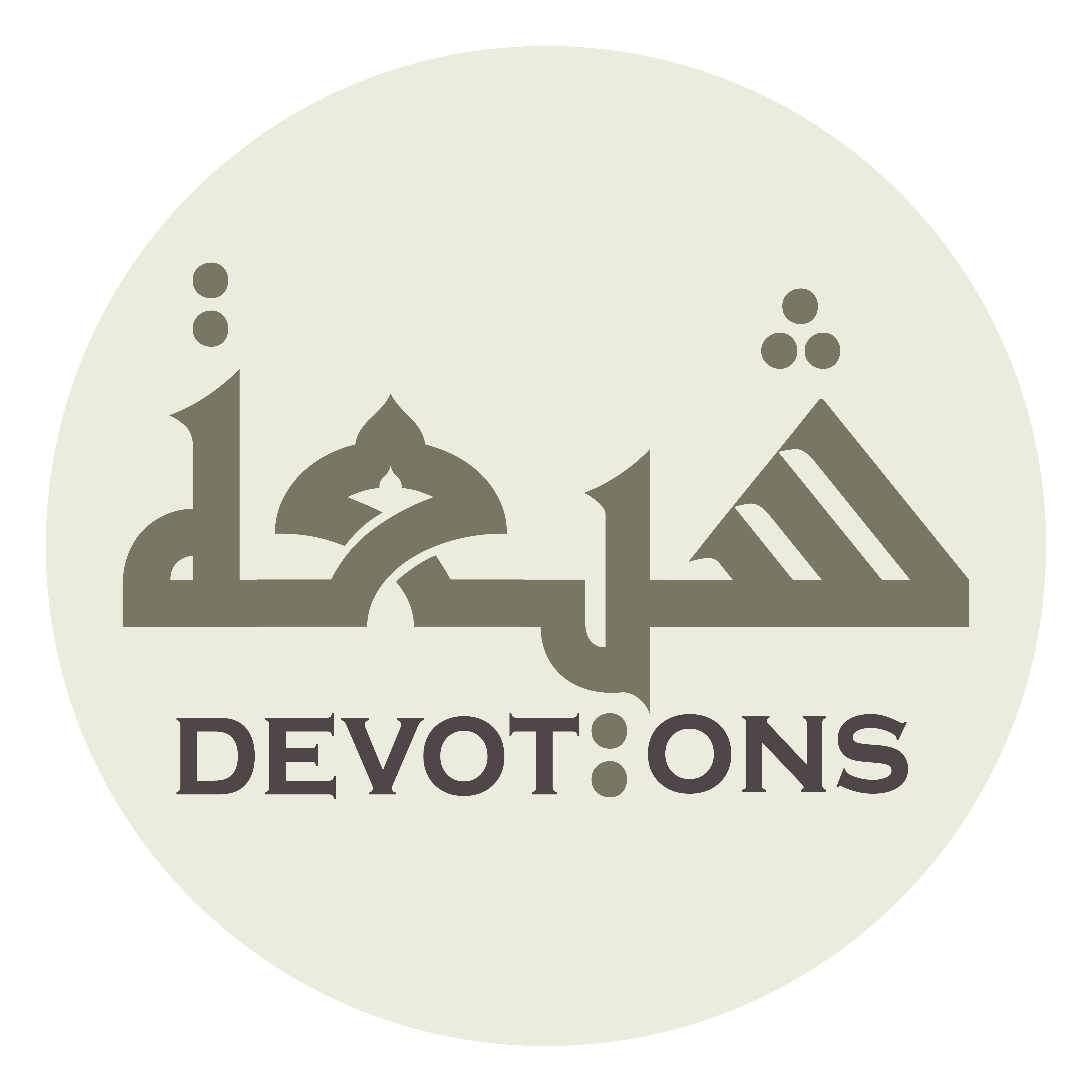 وَطَهِّرْنِيْ مِنْ دَنَسِ مَا أَسْلَفْتُ

waṭahhir-nī min danasi mā aslaft

purify me of the defilement of what I have sent ahead,
Dua 15 - Sahifat Sajjadiyyah
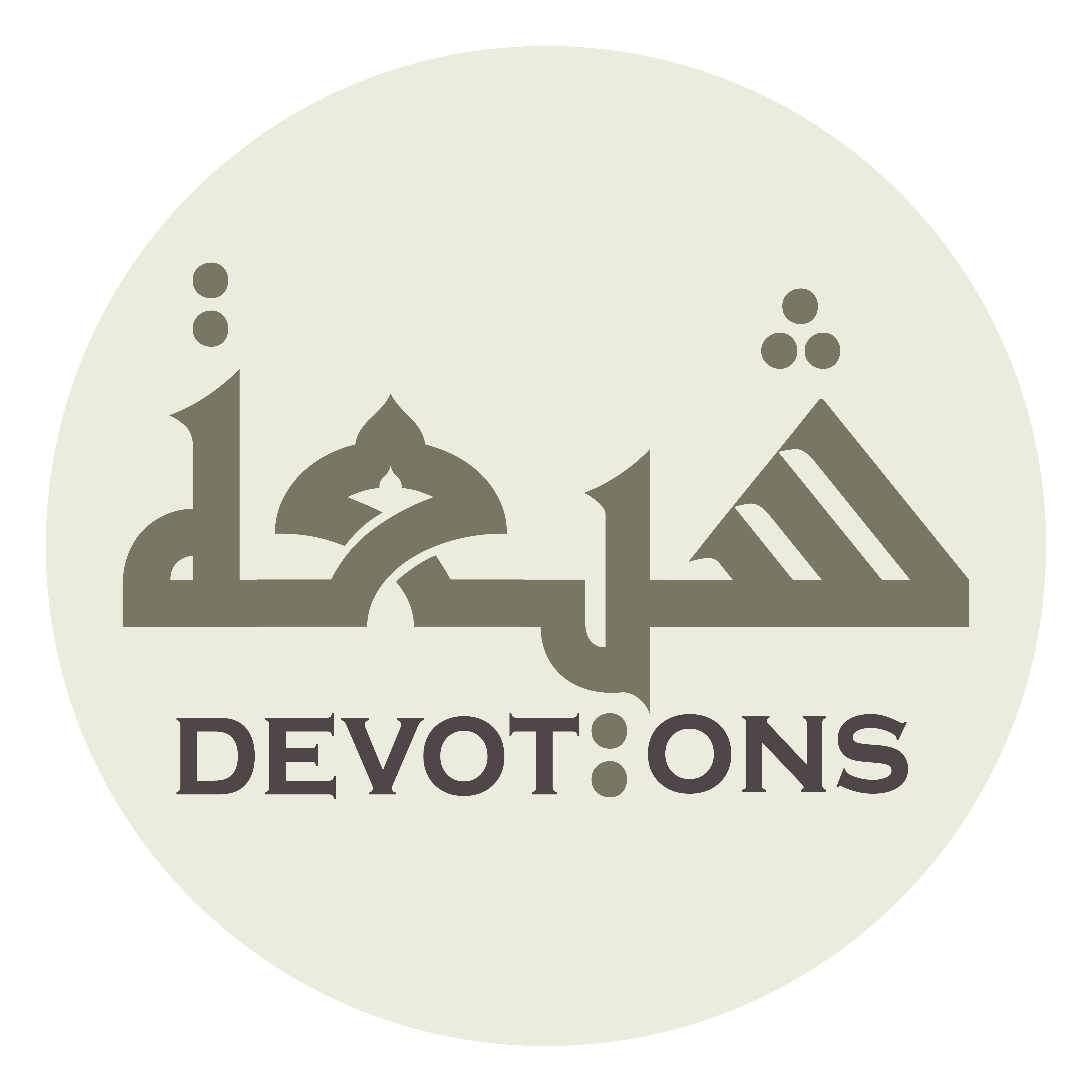 وَامْحُ عَنِّيْ شَرَّ مَا قَدَّمْتُ

wamḥu `annī sharra mā qaddamt

erase the evil of what I have done beforehand,
Dua 15 - Sahifat Sajjadiyyah
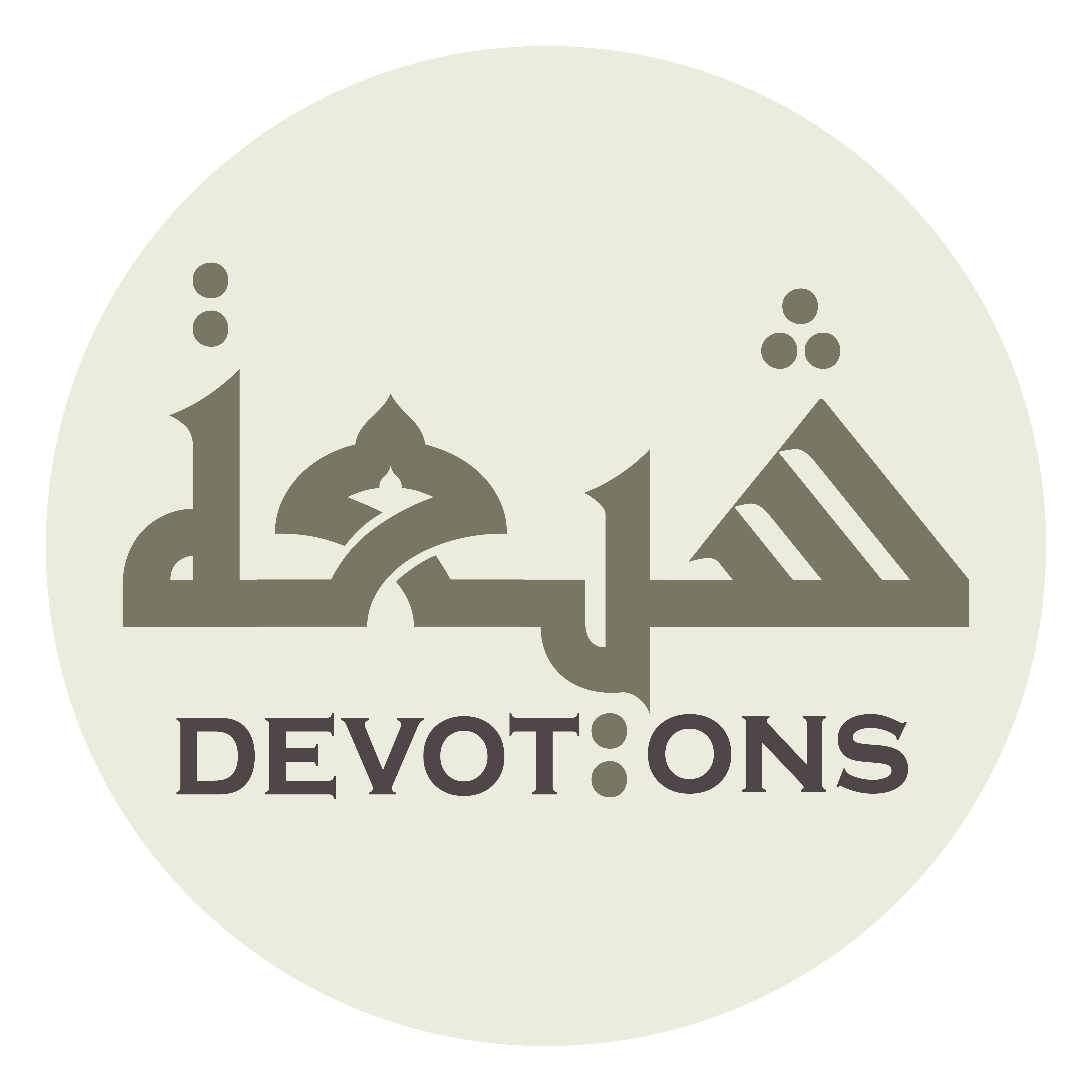 وَأَوْجِدْنِيْ حَلَاوَةَ الْعَافِيَةِ، وَأَذِقْنِيْ بَرْدَ السَّلَامَةِ

wa-awjidnī ḥalāwatal `āfiyah, wa-adhiqnī bar-das salāmah

let me find the sweetness of well-being, let me taste the coolness of safety,
Dua 15 - Sahifat Sajjadiyyah
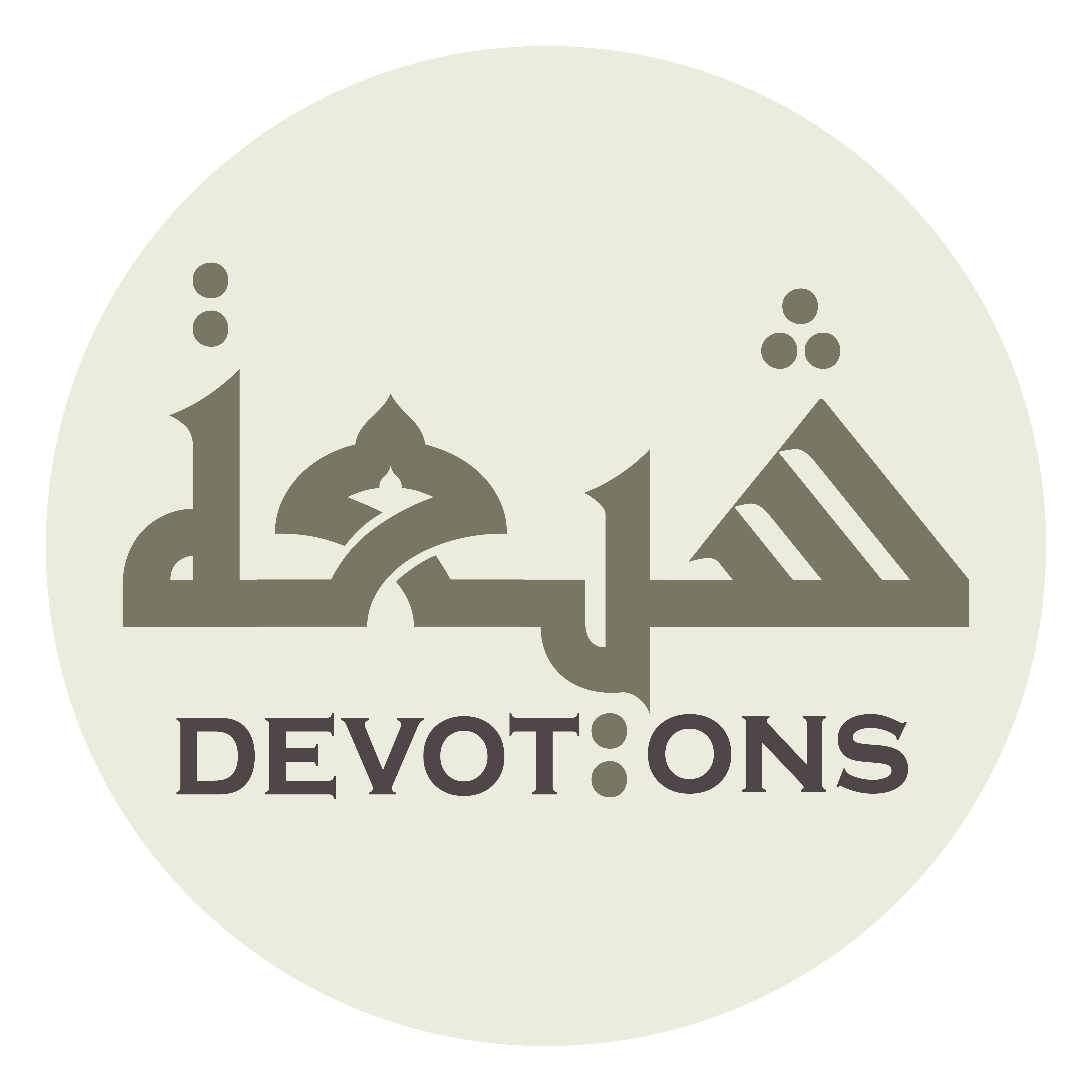 وَاجْعَلْ مَخْرَجِيْ عَنْ عِلَّتِيْ إِلَى عَفْوِكَ

waj`al makhrajī `an `illatī ilā `afwik

and appoint for me a way out from my illness to Your pardon,
Dua 15 - Sahifat Sajjadiyyah
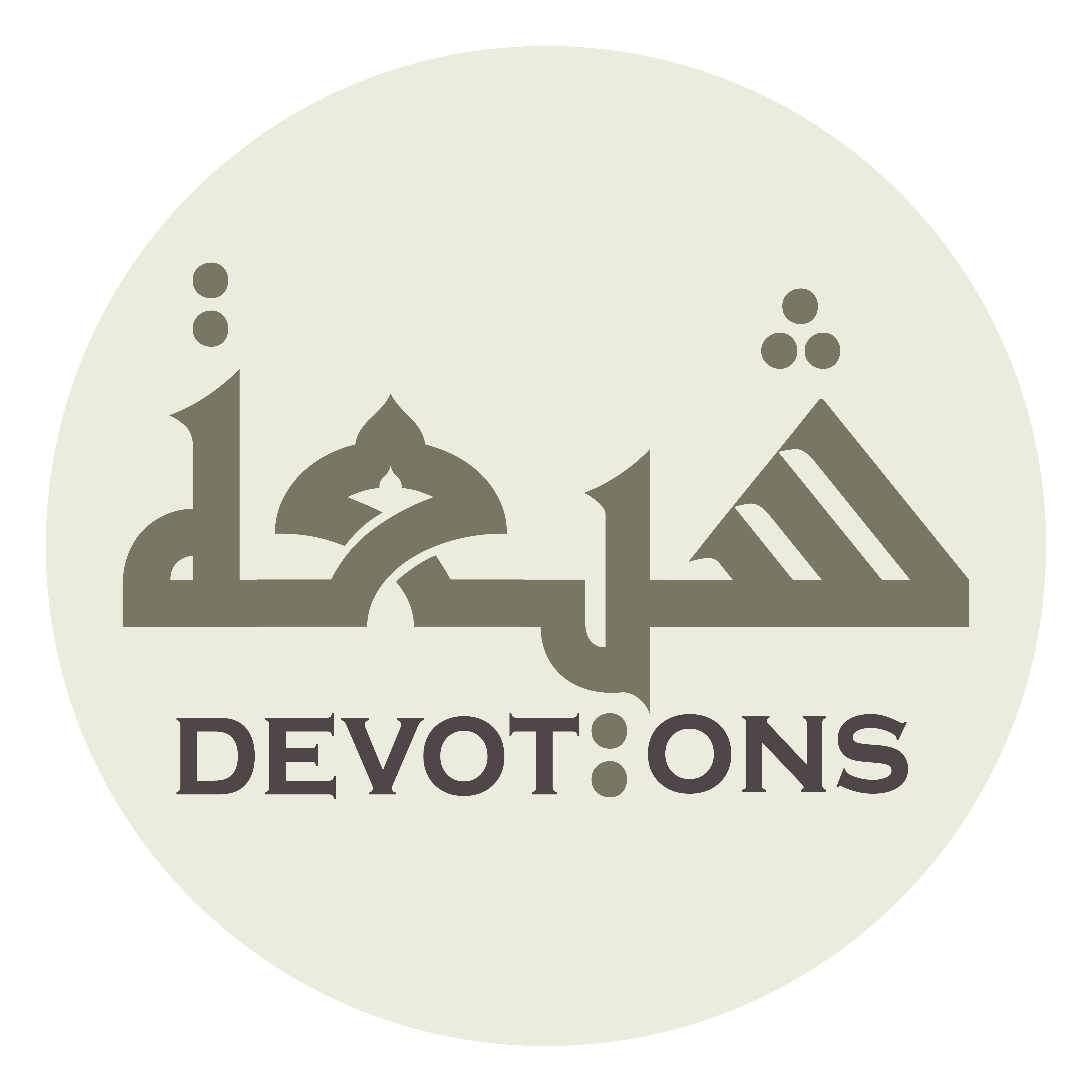 وَمُتَحَوَّلِيْ عَنْ صَرْعَتِيْ إِلَى تَجَاوُزِكَ

wamutaḥawwalī `an ṣar-`atī ilā tajāwuzik

transformation of my infirmity into Your forbearance,
Dua 15 - Sahifat Sajjadiyyah
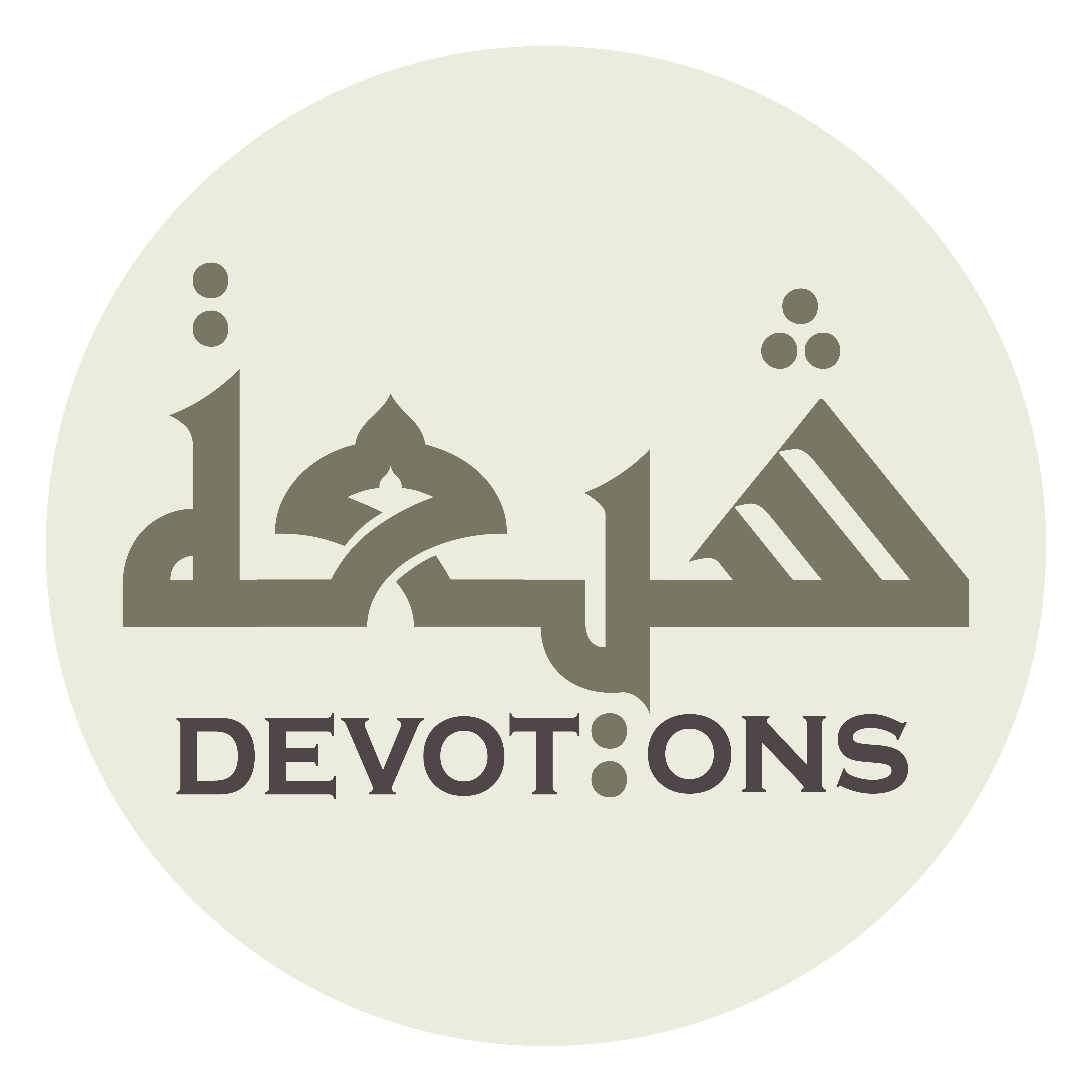 وَخَلَاصِيْ مِنْ كَرْبِيْ إِلَى رَوْحِكَ

wakhalāṣī min kar-bī ilā rawḥik

escape from my distress to Your refreshment,
Dua 15 - Sahifat Sajjadiyyah
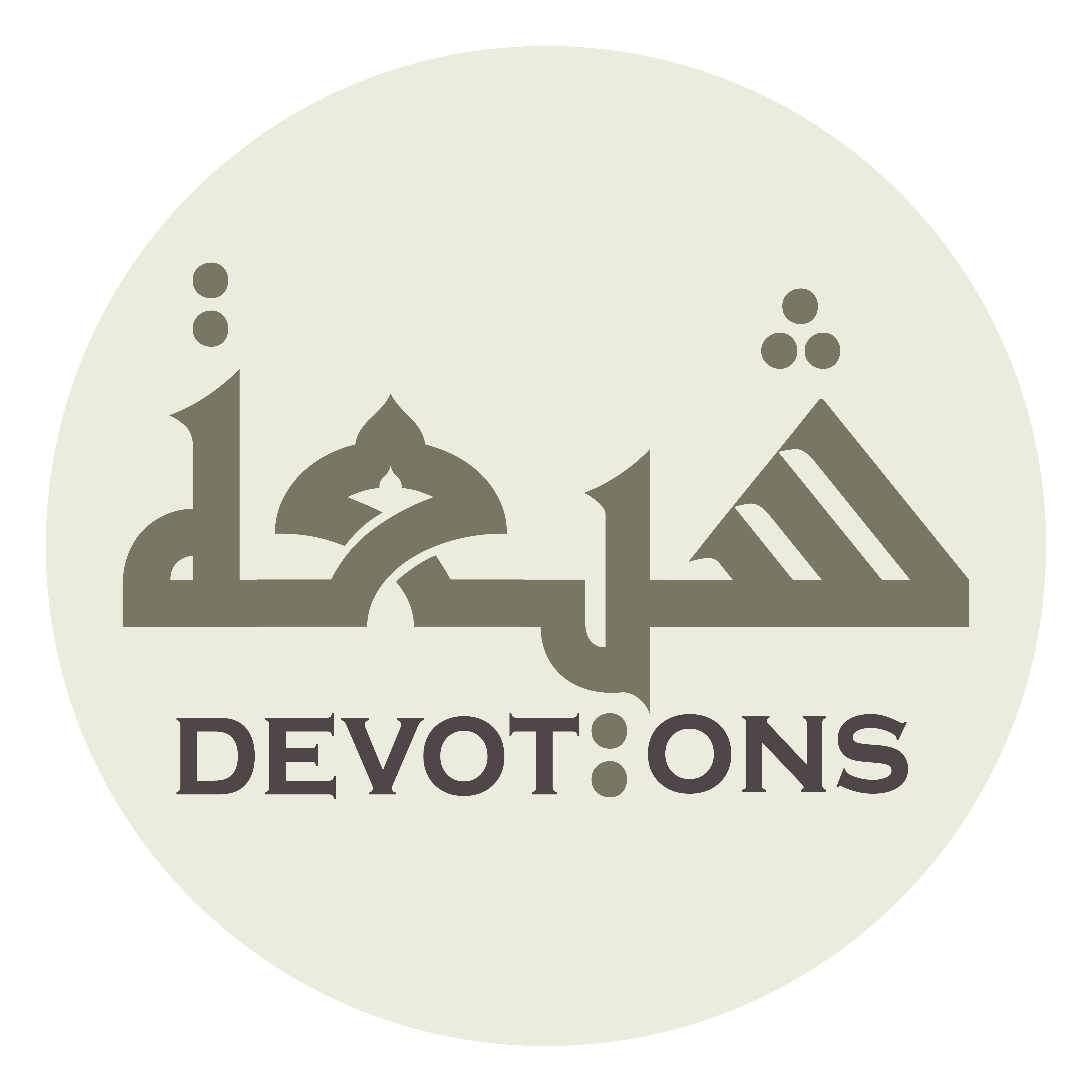 وَسَلَامَتِيْ مِنْ هٰذِهِ الشِّدَّةِ إِلَى فَرَجِكَ

wasalāmatī min hādhihish shiddati ilā farajik

and safety from this hardship in Your relief!
Dua 15 - Sahifat Sajjadiyyah
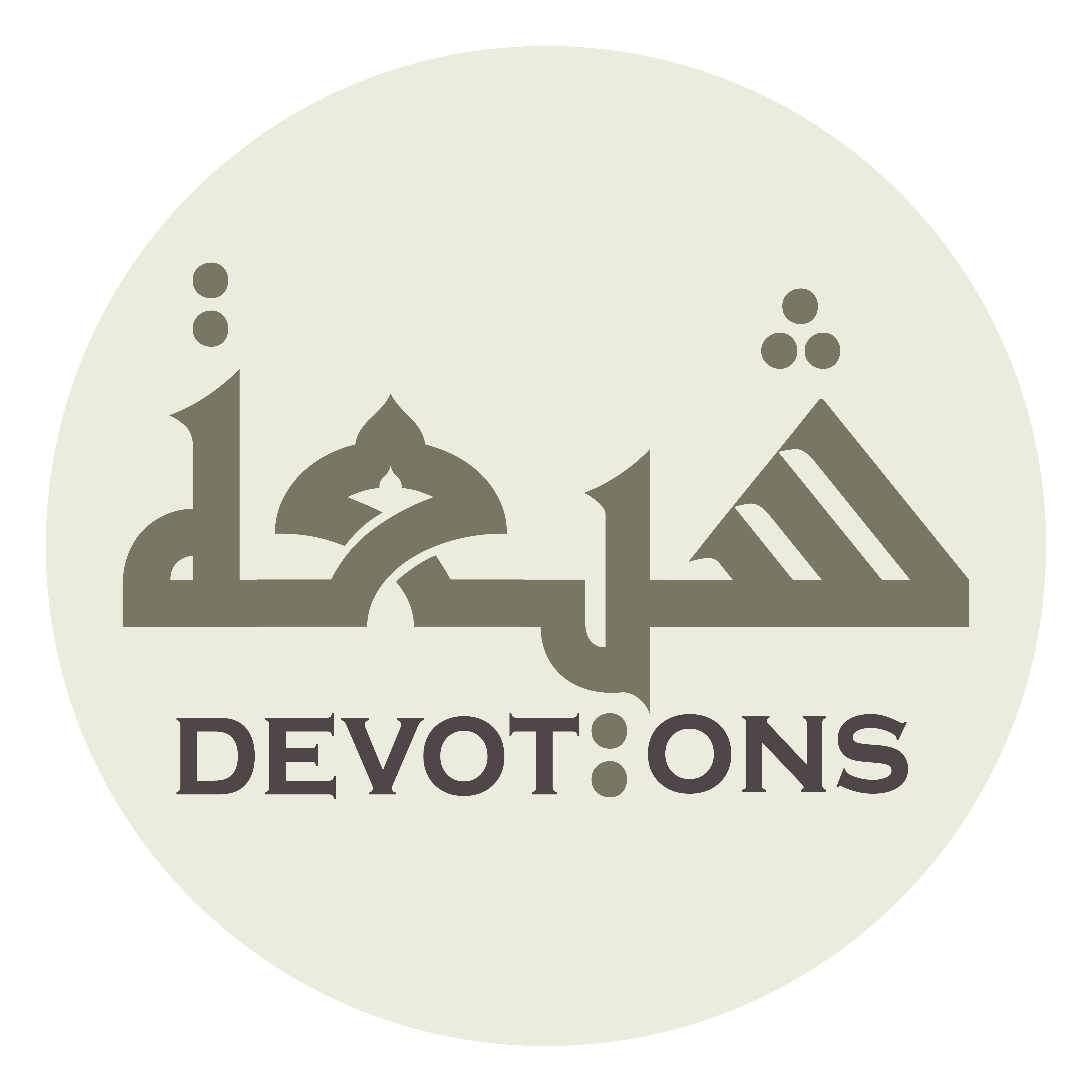 إِنَّكَ الْمُتَفَضِّلُ بِالْإِحْسَانِ

innakal mutafaḍḍilu bil iḥsān

You art gratuitously bountiful in beneficence,
Dua 15 - Sahifat Sajjadiyyah
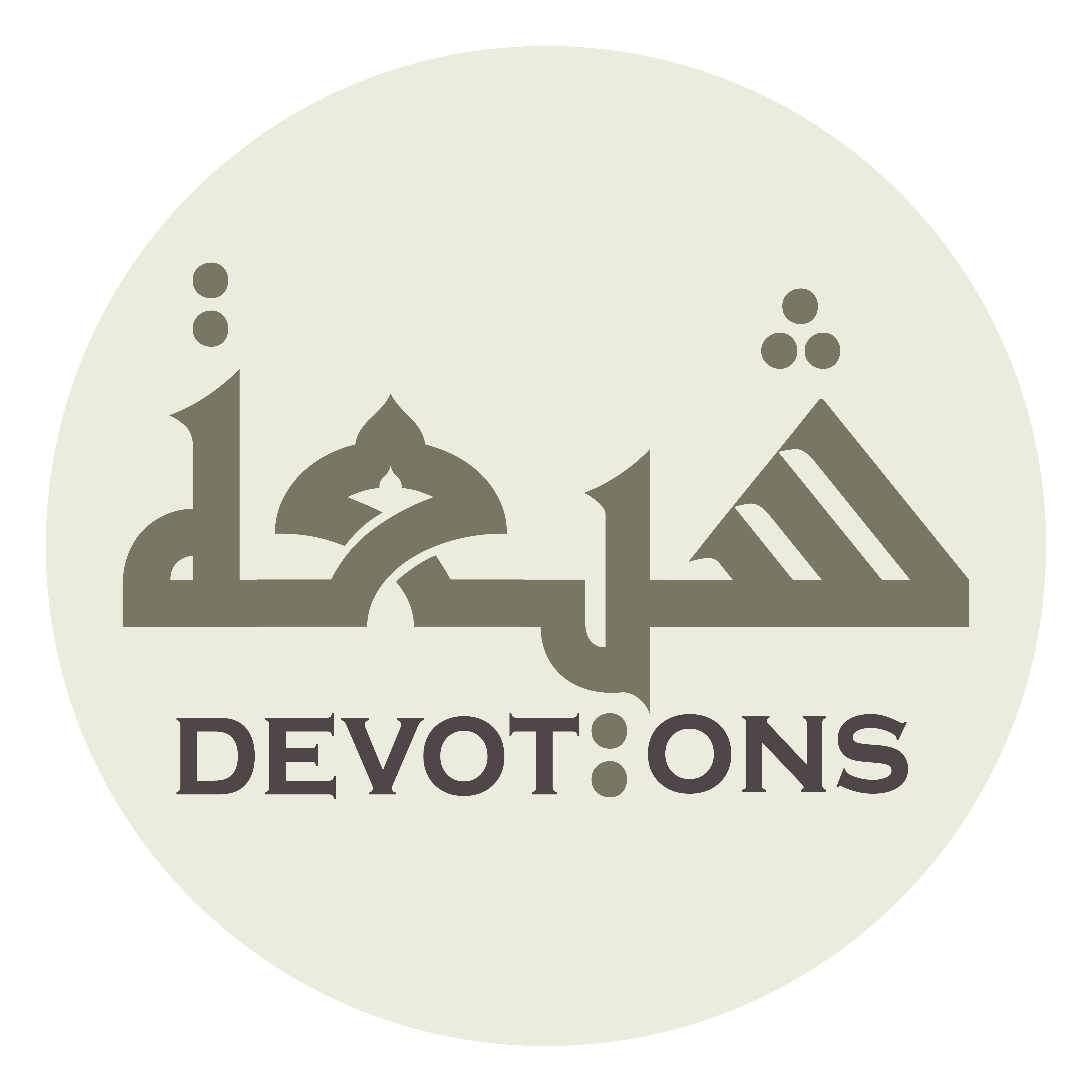 اَلْمُتَطَوِّلُ بِالِامْتِنَانِ، الْوَهَّابُ الْكَرِيمُ

al mutaṭawwilu bilimtinān,al wahhābul karīm

ever gracious in kindness, the Generous, the Giver,
Dua 15 - Sahifat Sajjadiyyah
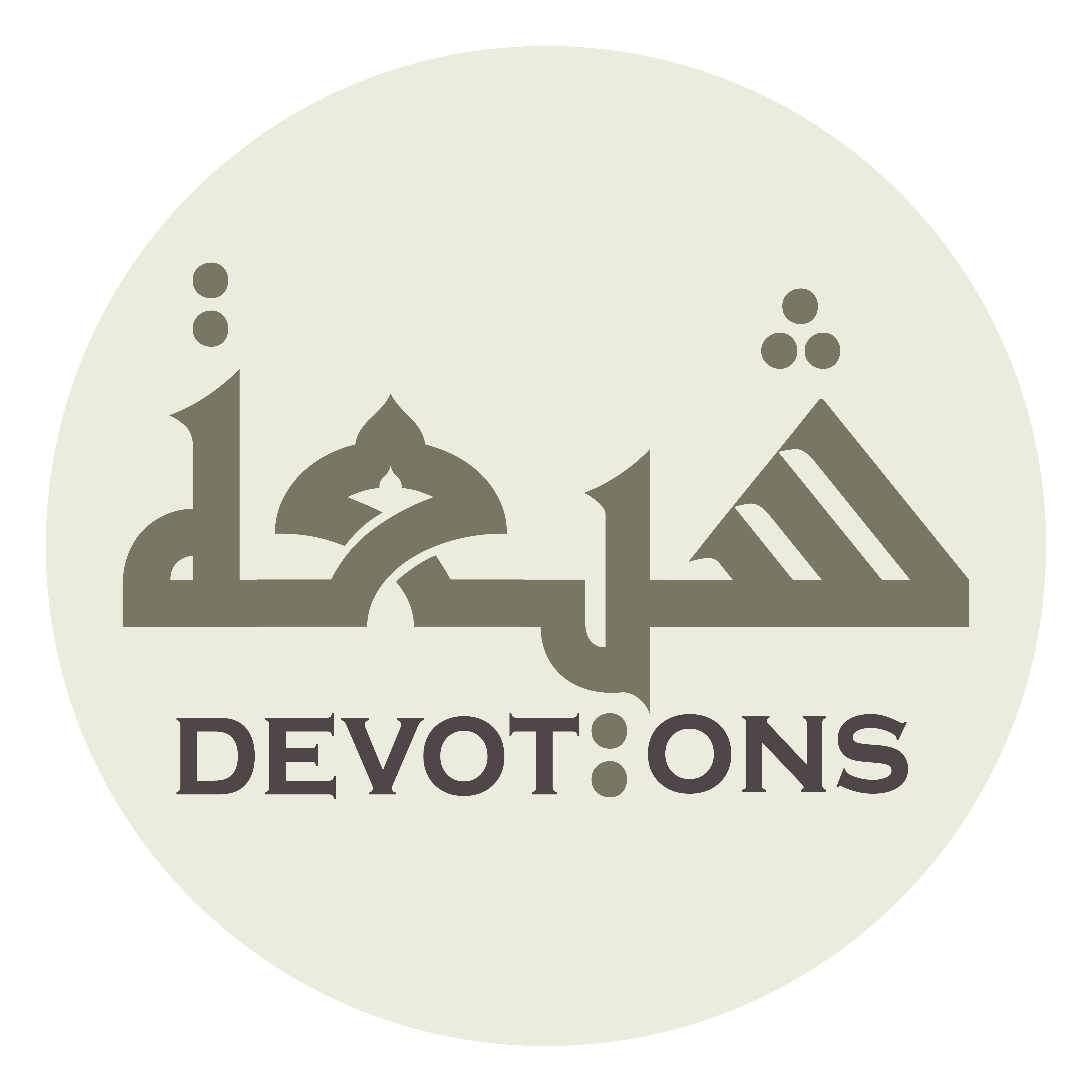 ذُوْ الْجَلَالِ وَالْإِكْرَامِ

dhul jalāli wal-ikrām

Possessor of majesty and munificence!
Dua 15 - Sahifat Sajjadiyyah